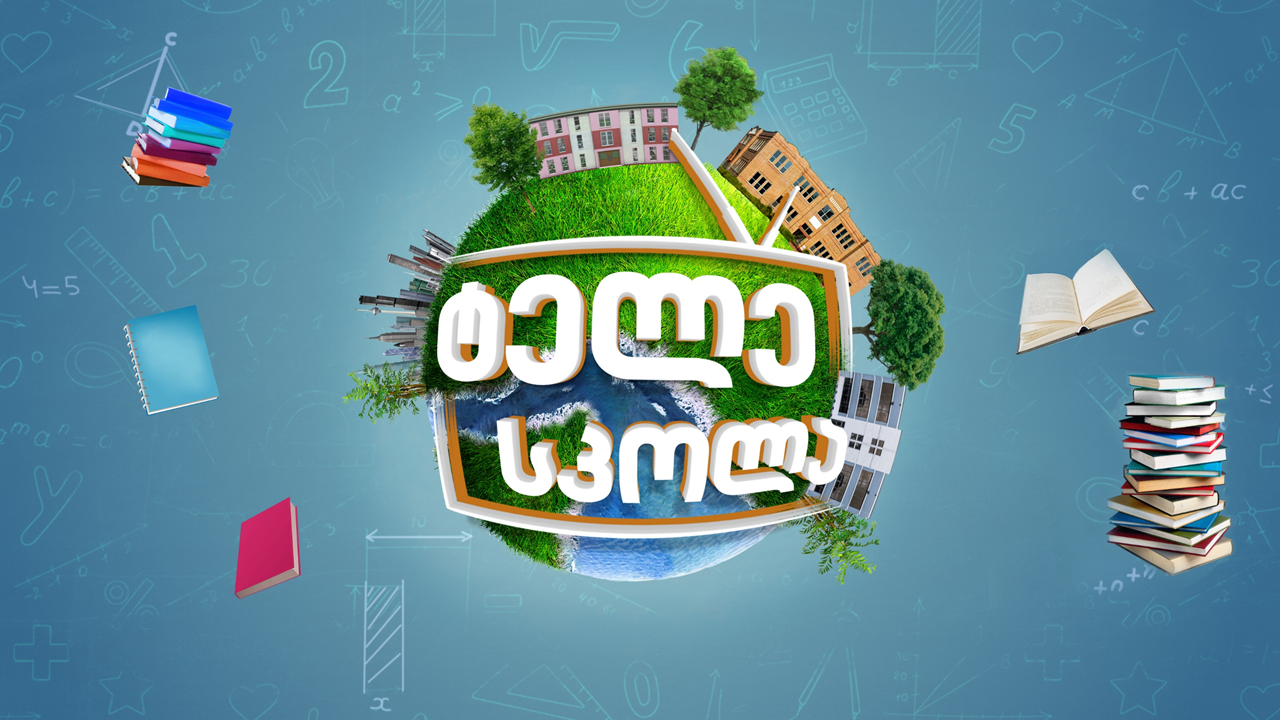 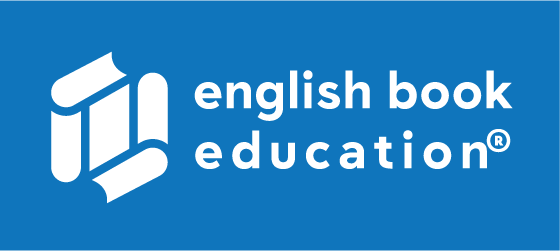 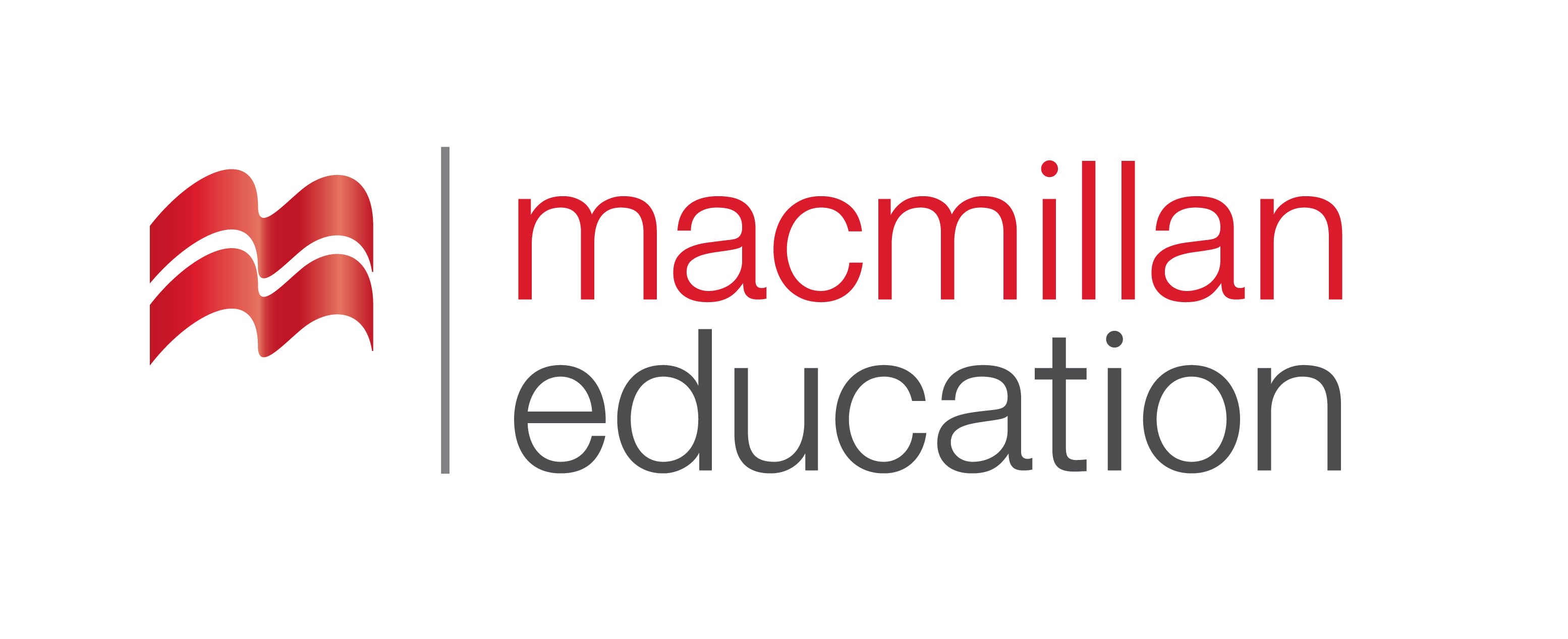 Marketing ǀ მარკეტინგი
English for Specific Purposes | Level B2
Introduction - შესავალი
Agenda                        
გაკვეთილის გეგმა
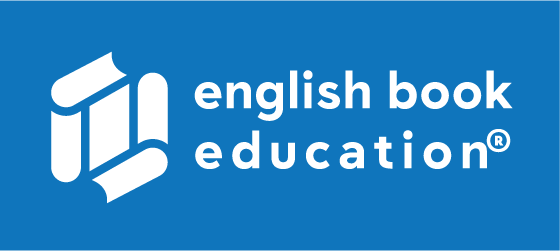 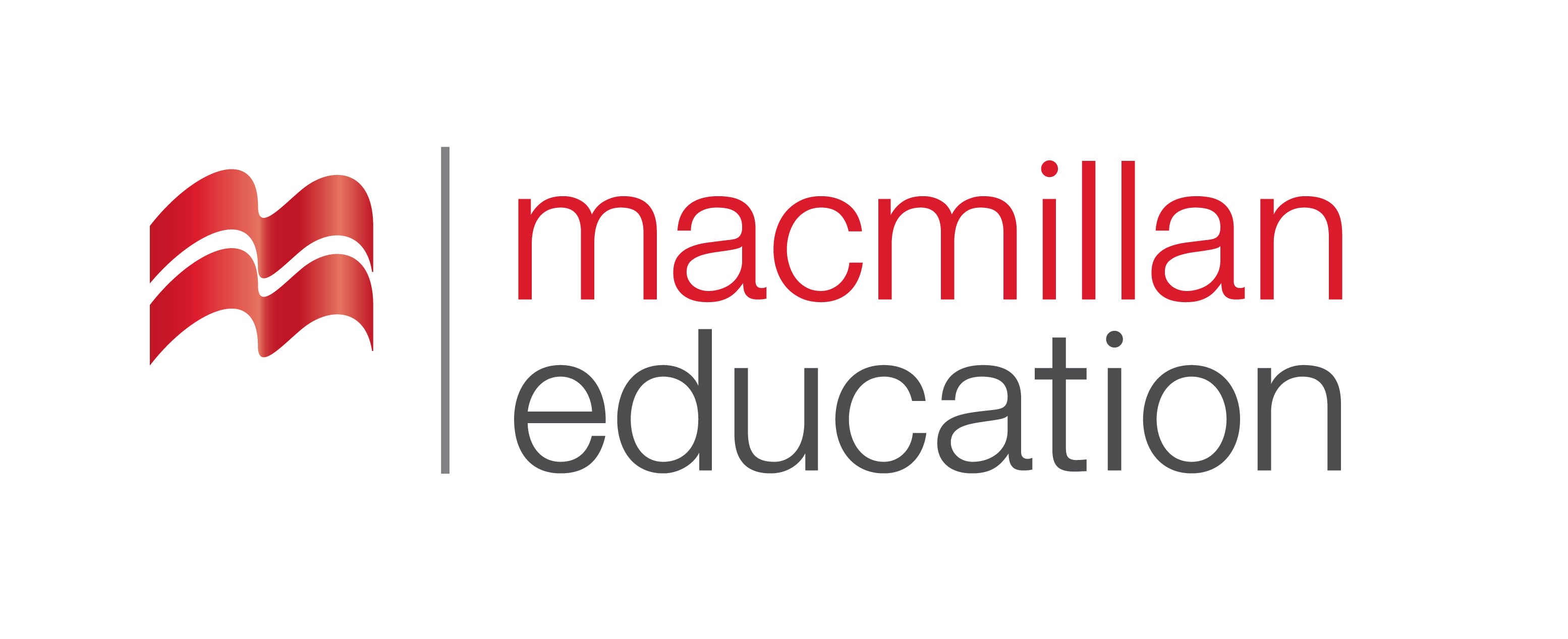 Vocabulary - ლექსიკა
Reading Comprehension- წაკითხულის გააზრება
Grammar - გრამატიკა
Summary- შეჯამება
Homework- საშინაო დავალება
Introductionშესავალი
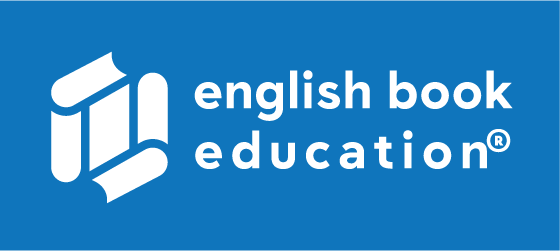 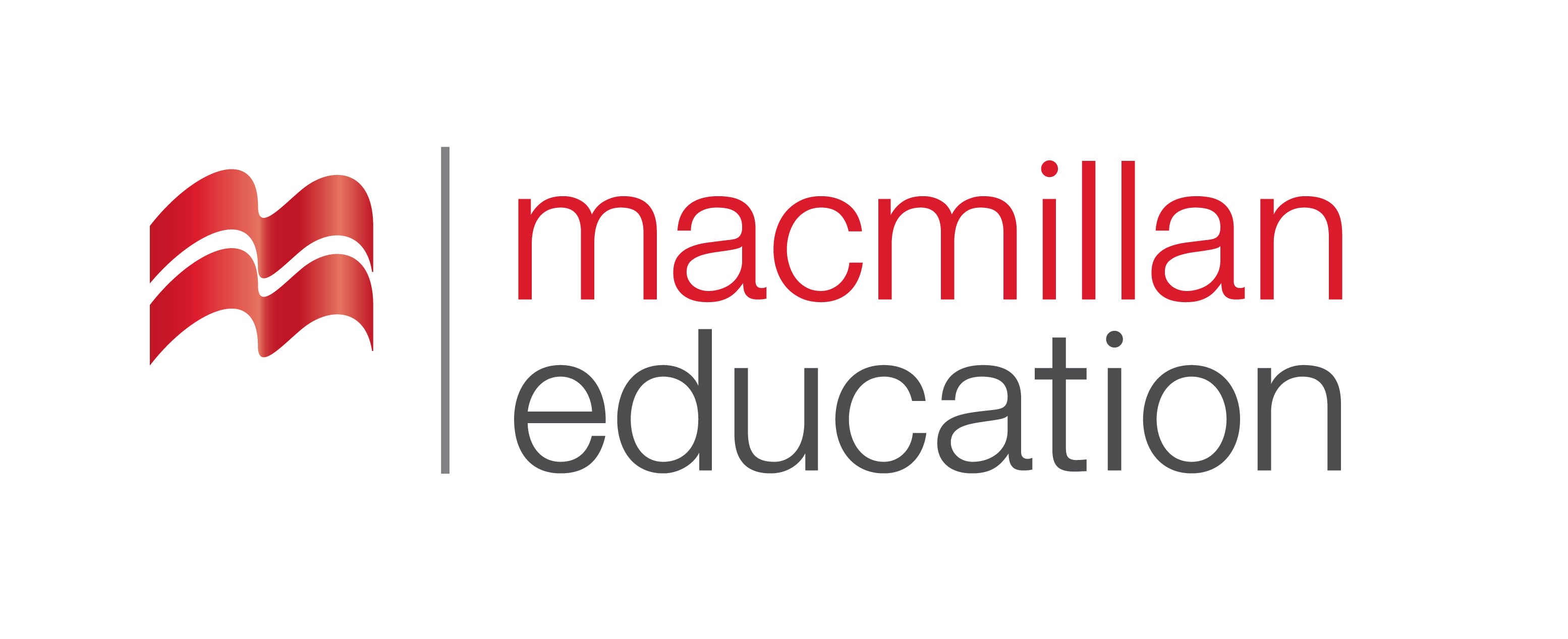 Which departments of a company are involved in promoting it and its products?
publicity
               (n.)
საჯაროობა, რეკლამირება
coverage
            (n.)
        რეპორტაჟი, მოვლენების გაშუქება
viral
(adj.)
სწრაფად და ფართოდ გავრცელებული, პოპულარიზებული
Vocabulary
ლექსიკა
promotion
(n.)
  სტიმულირება,  პოპულარიზაცია, რეკლამირება
target audience
(n. phr.)
სამიზნე  აუდიტორია
press release
(n. phr.)
შეტყობინება პრესისთვის, 
პრეს-რელიზი
Vocabulary
ლექსიკა
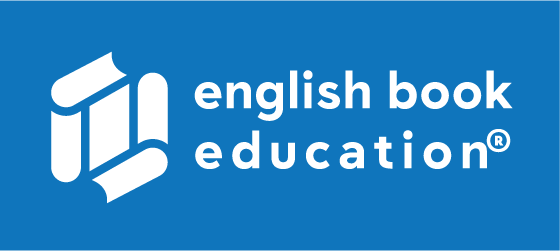 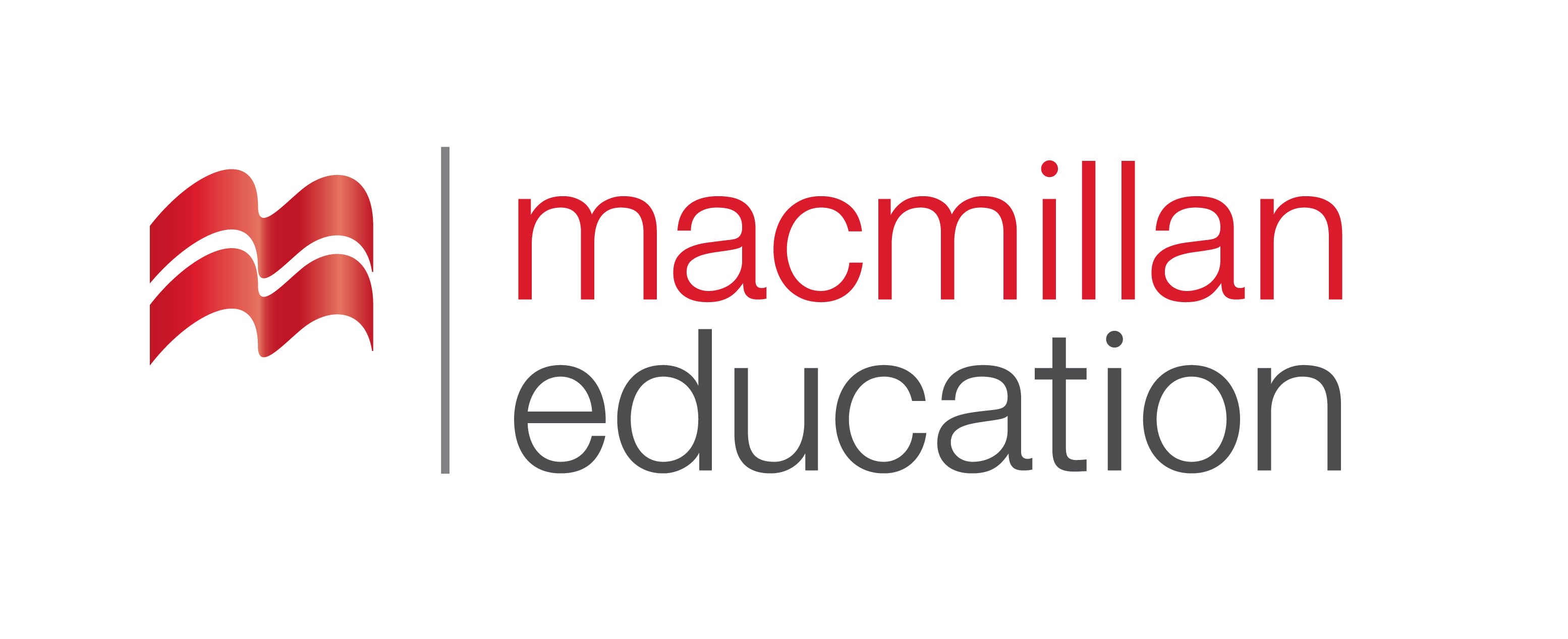 coverage
(n.)
რეპორტაჟი, მოვლენების გაშუქება
What did you think of the BBC's election coverage?
Vocabulary
ლექსიკა
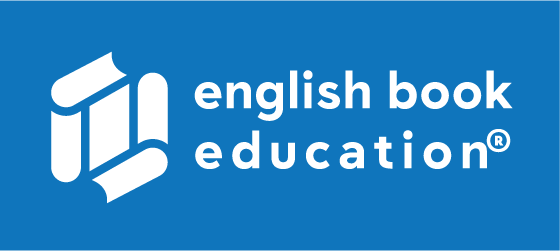 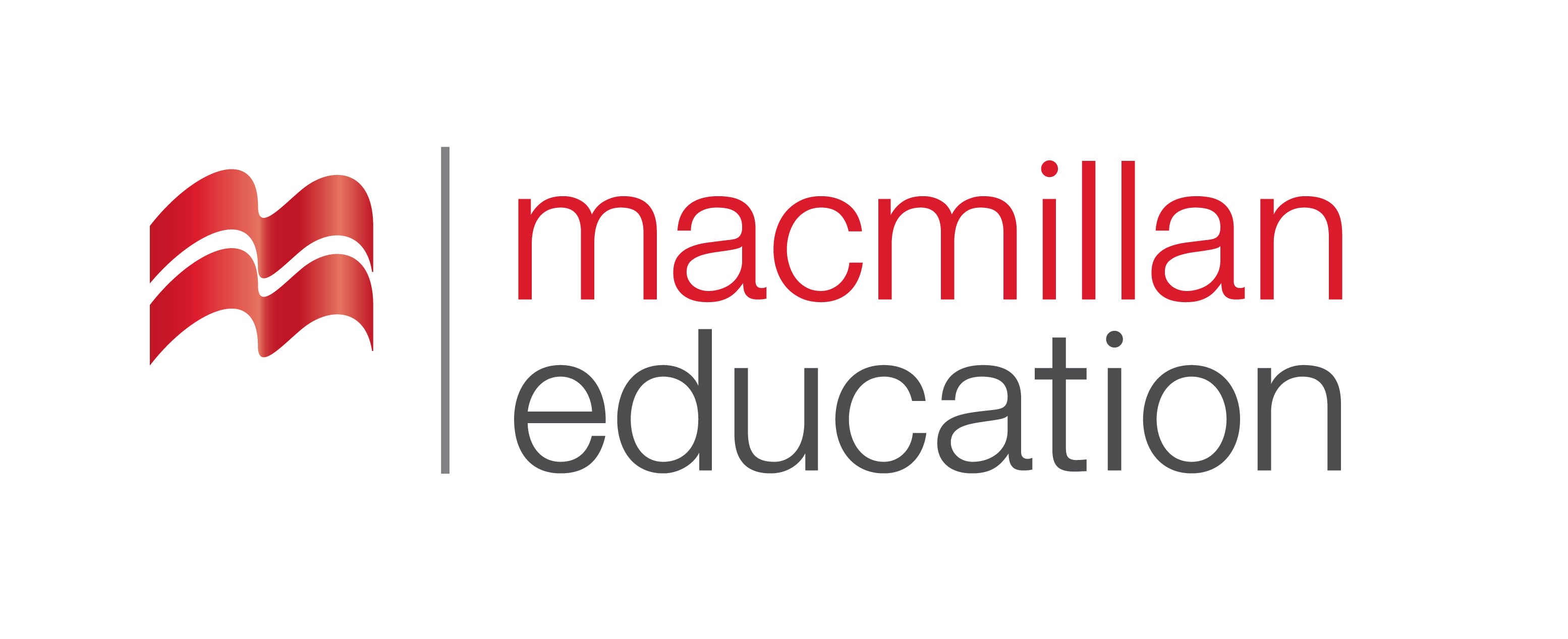 publicity
(n.)
საჯაროობა, რეკლამირება
The high-street chain's sales were hurt by all the negative publicity.
Vocabulary
ლექსიკა
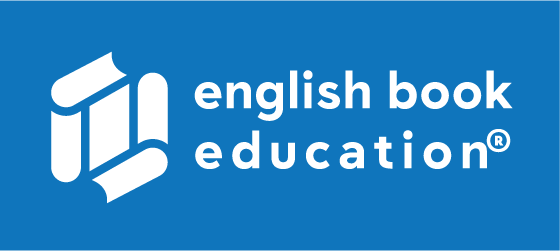 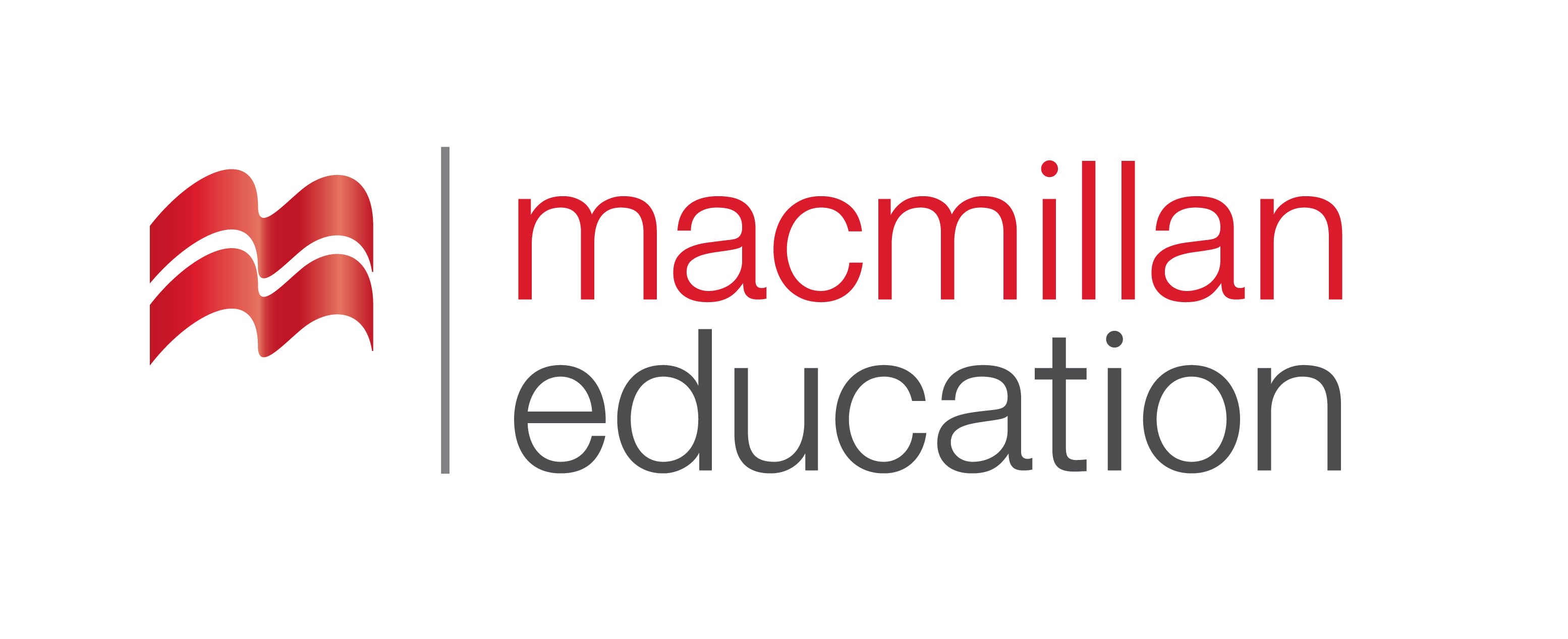 viral
(adj.)
სწრაფად და ფართოდ გავრცელებული, პოპულარიზებული
Here's a list of the top ten viral videos this week.
Vocabulary
ლექსიკა
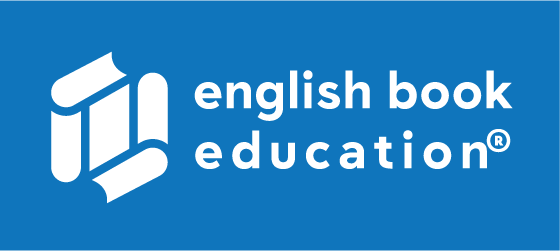 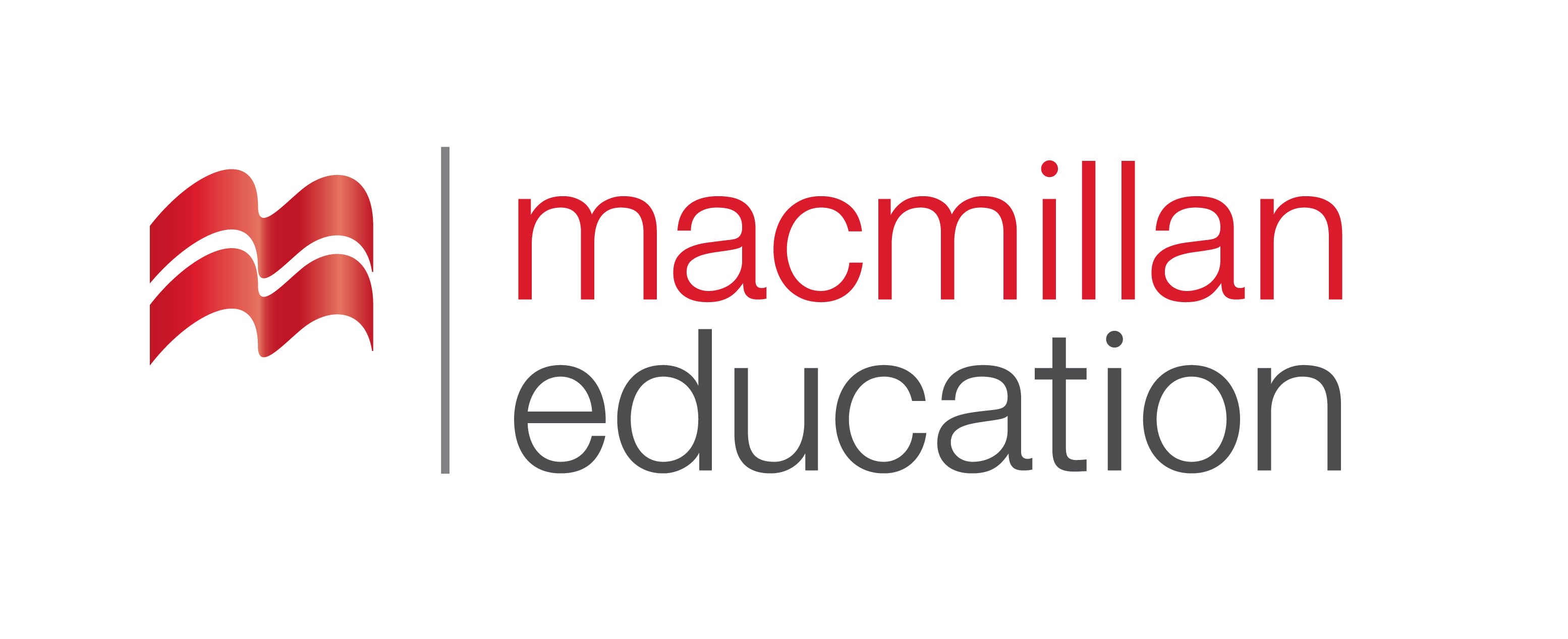 target audience
(n. phr.)
სამიზნე  აუდიტორია
The new campaign aims to reach a target audience of consumers 45 years old and younger.
Vocabulary
ლექსიკა
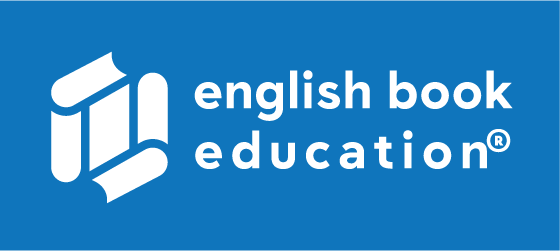 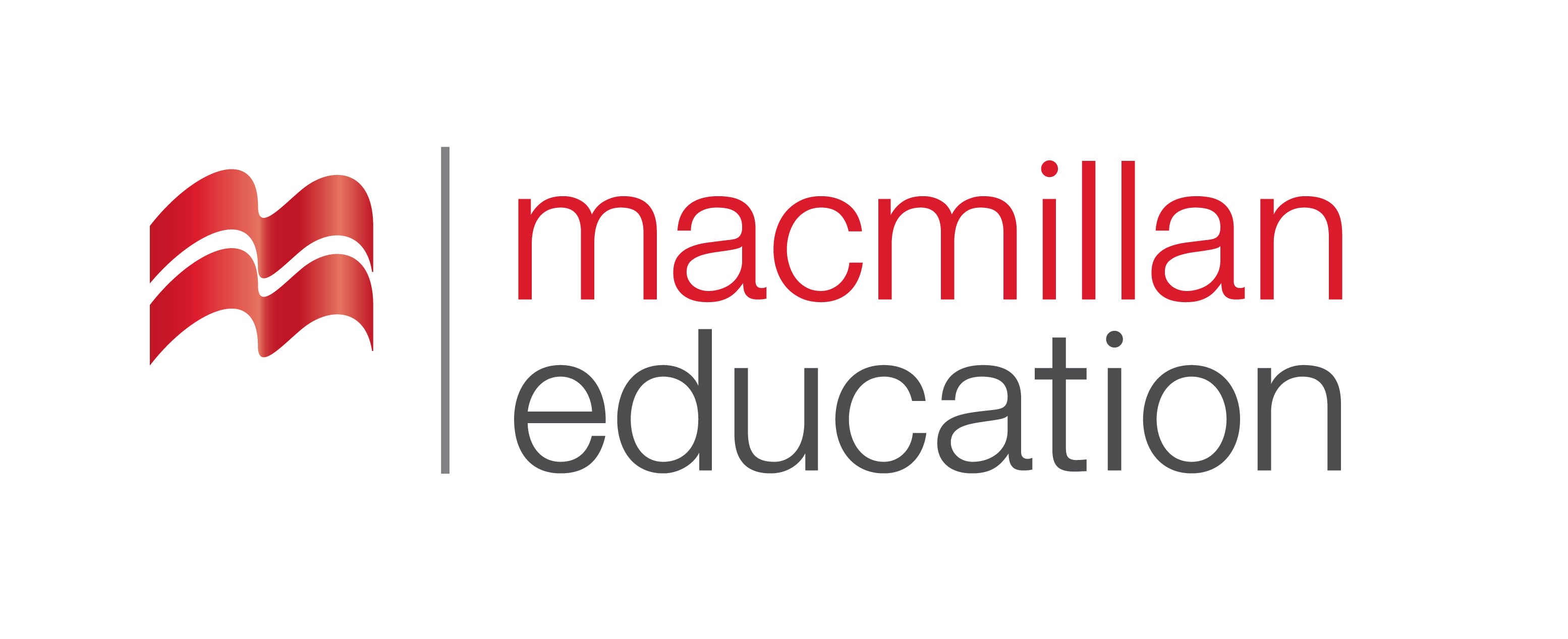 press release
(n. phr.)
შეტყობინება პრესისთვის, 
პრეს-რელიზი
Knowing the right way to issue a press release is almost as important as the information in the release itself.
Vocabulary
ლექსიკა
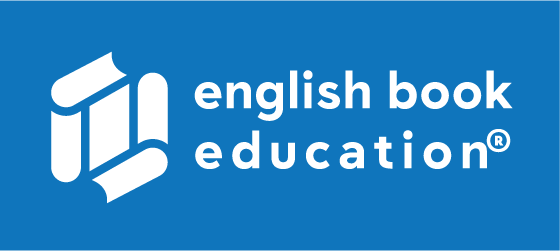 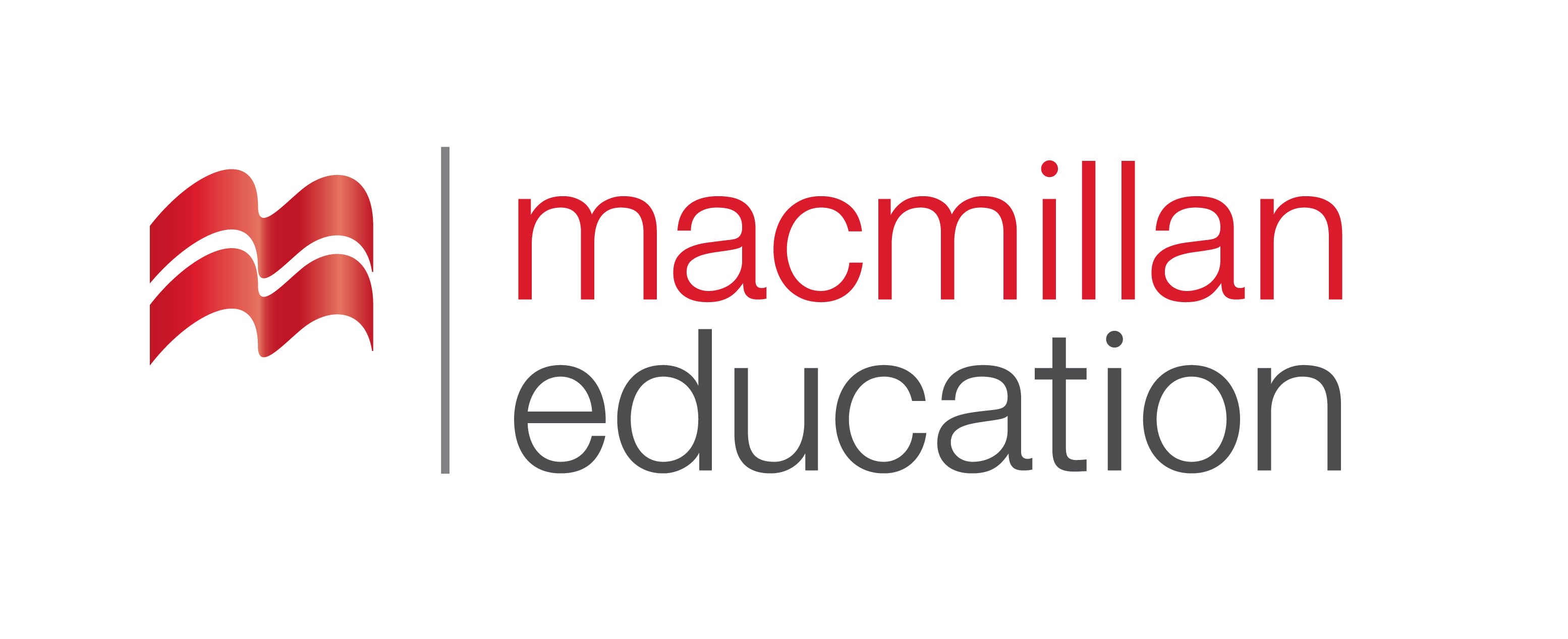 promotion
(n.)
სტიმულირება, პოპულარიზაცია, რეკლამირება
There was a promotion in the supermarket and they were giving away free glasses of wine.
Vocabulary Activity
ლექსიკის დავალება
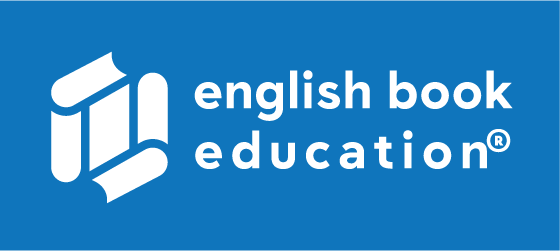 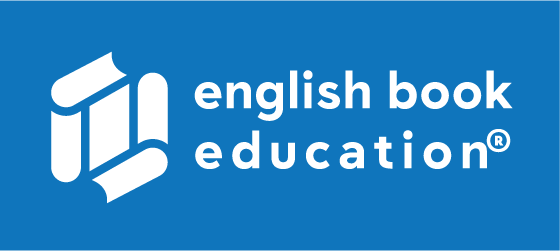 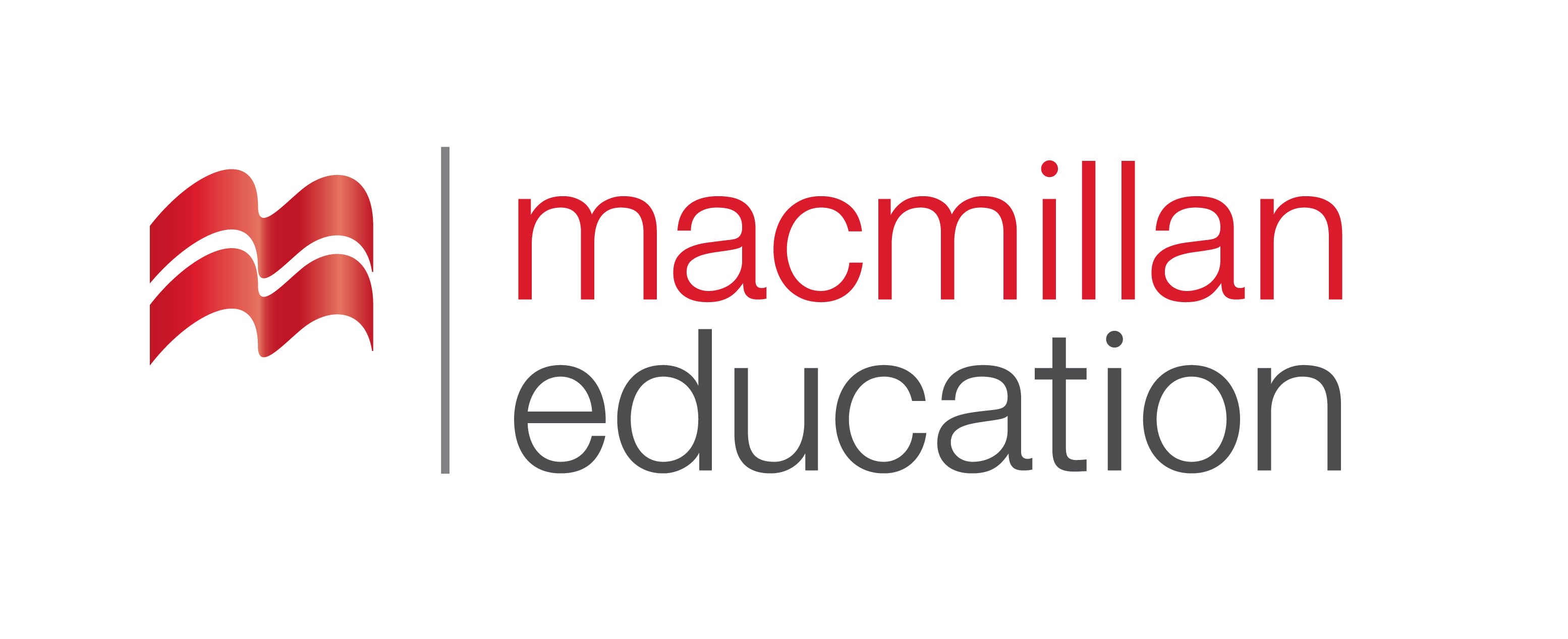 press release
promotion
target audience
viral
coverage
publicity
Their marketing strategy for the product involves obtaining as much free

 ……………………….as possible.
Vocabulary Activity
ლექსიკის დავალება
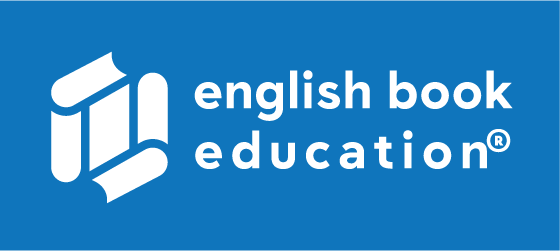 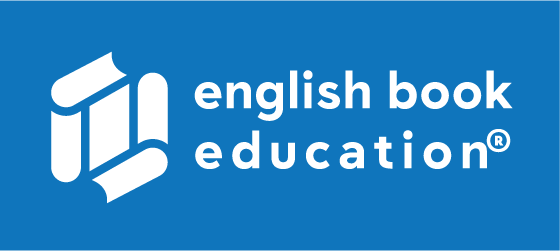 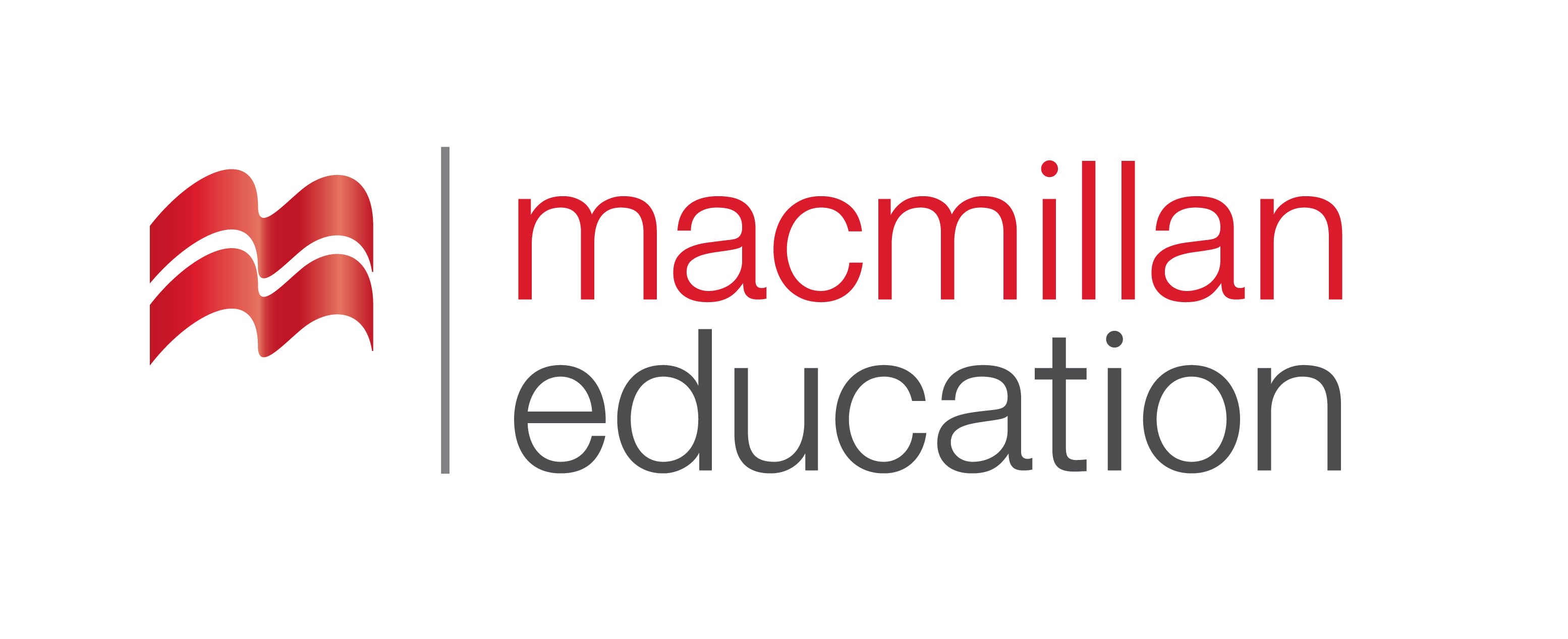 viral
target audience
coverage
press release
promotion
All their clever targeted ……………………..campaigning may ultimately be less effective than good old mass marketing.
Vocabulary Activity
ლექსიკის დავალება
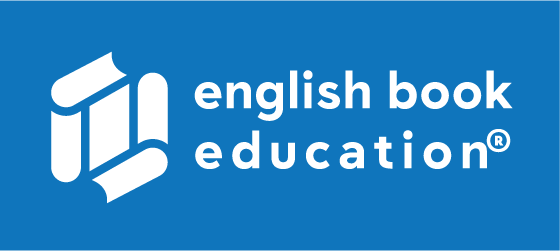 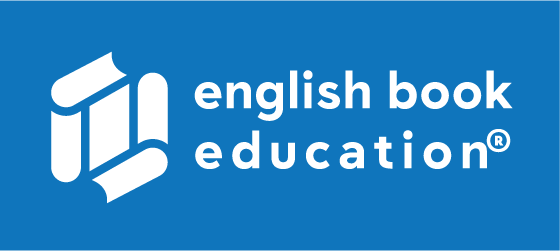 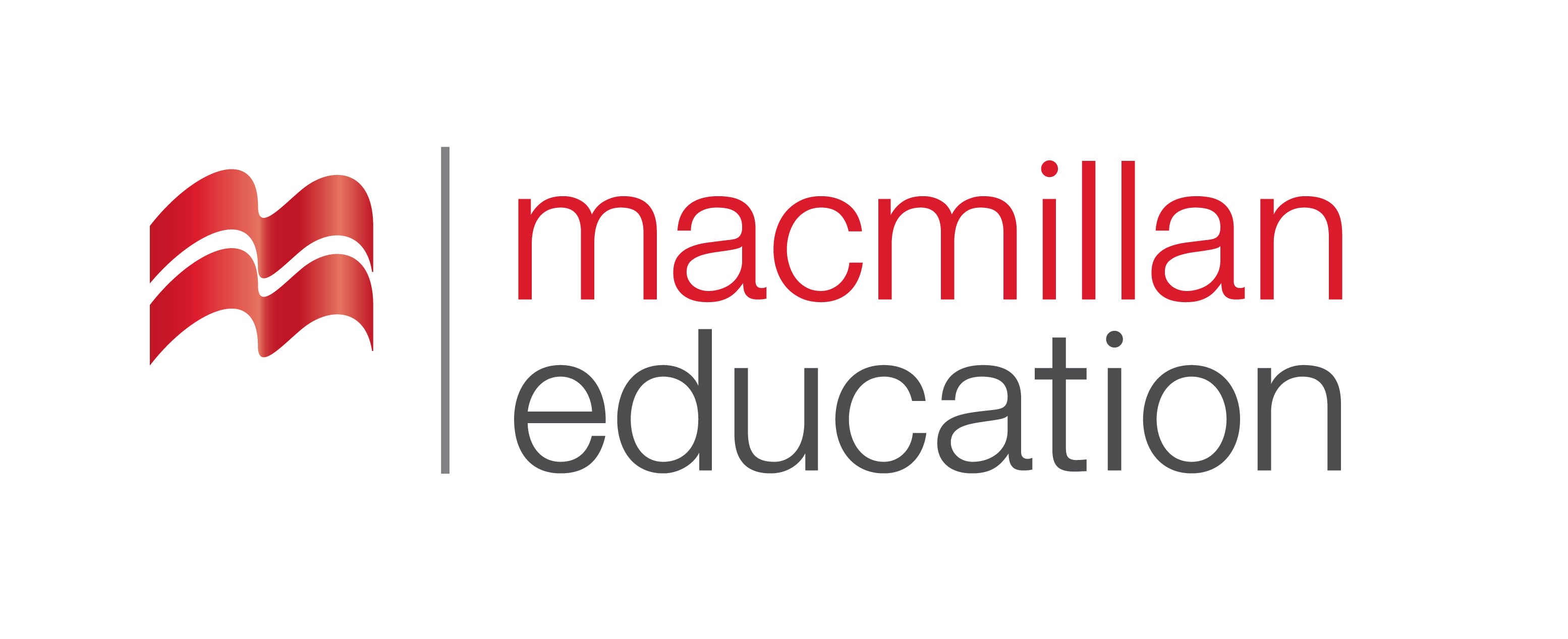 target audience
press release
coverage
promotion
Sometimes it seems that press ……………………..of an event is inversely proportional to its true importance .
Vocabulary Activity
ლექსიკის დავალება
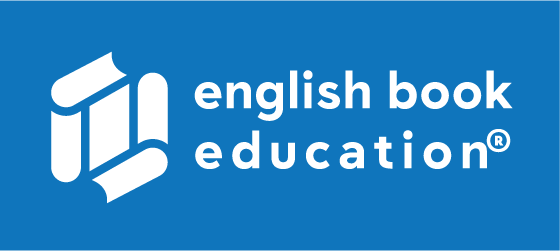 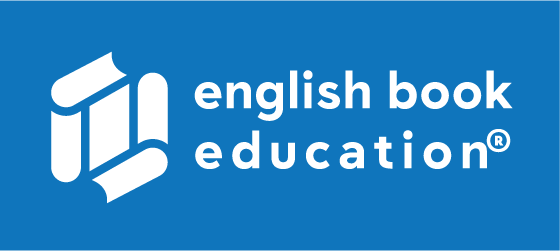 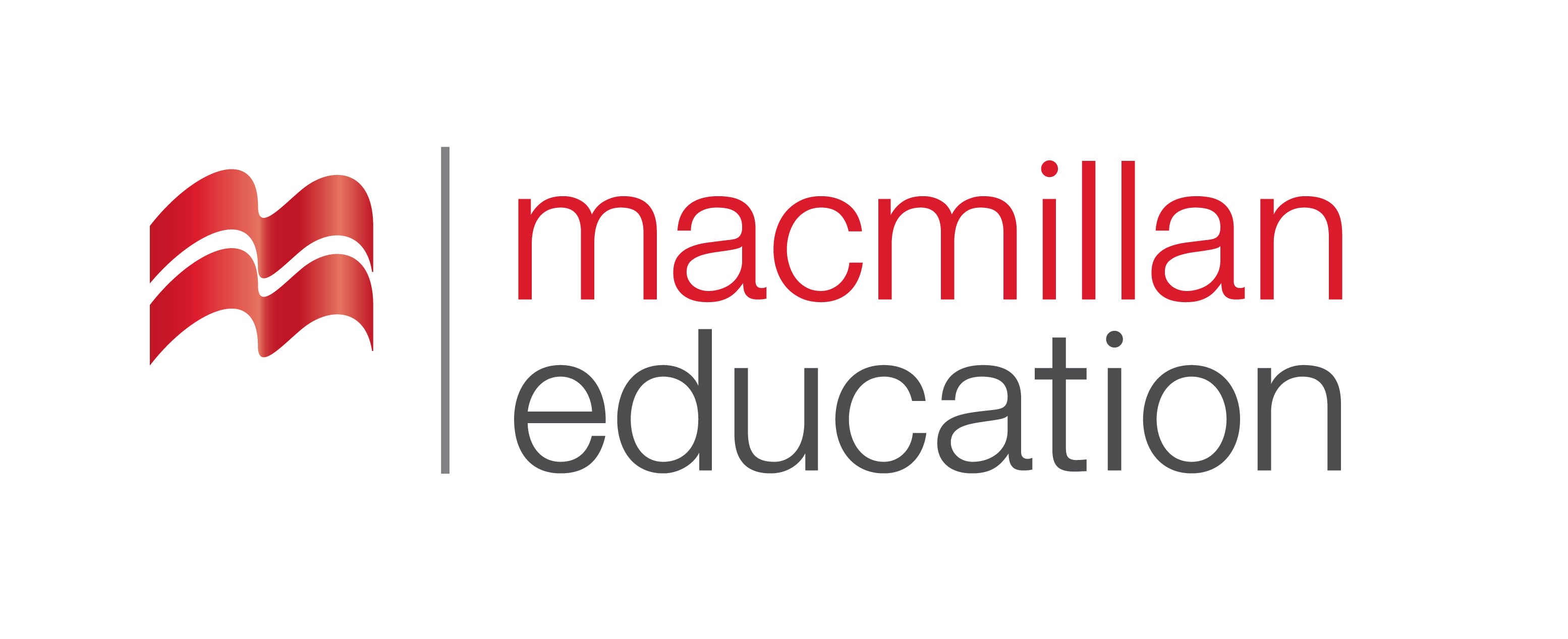 target audience
press release
promotion
Obviously as sales manager he'll be very involved in the ………………………and marketing of the product.
Vocabulary Activity
ლექსიკის დავალება
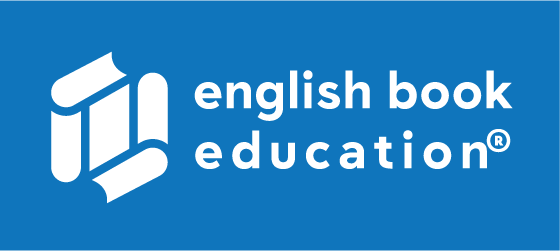 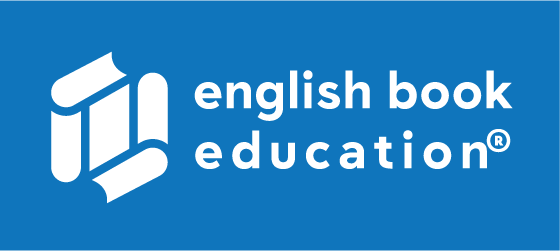 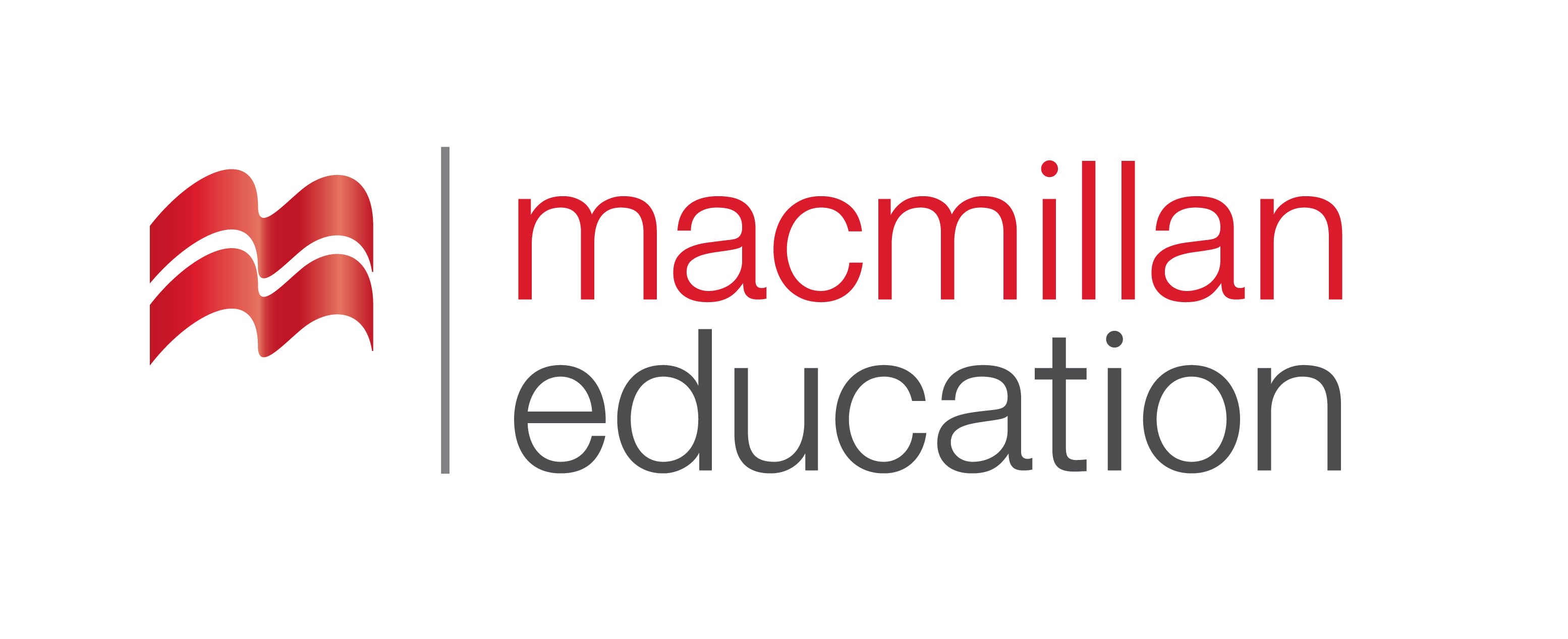 target audience
press release
Pre-school children are the……………………………for the show.
Vocabulary Activity
ლექსიკის დავალება
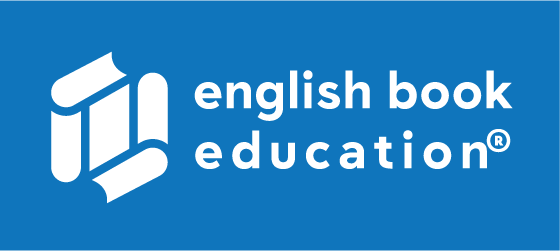 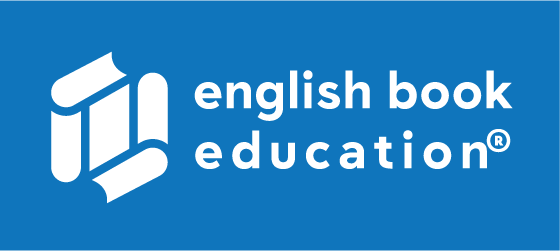 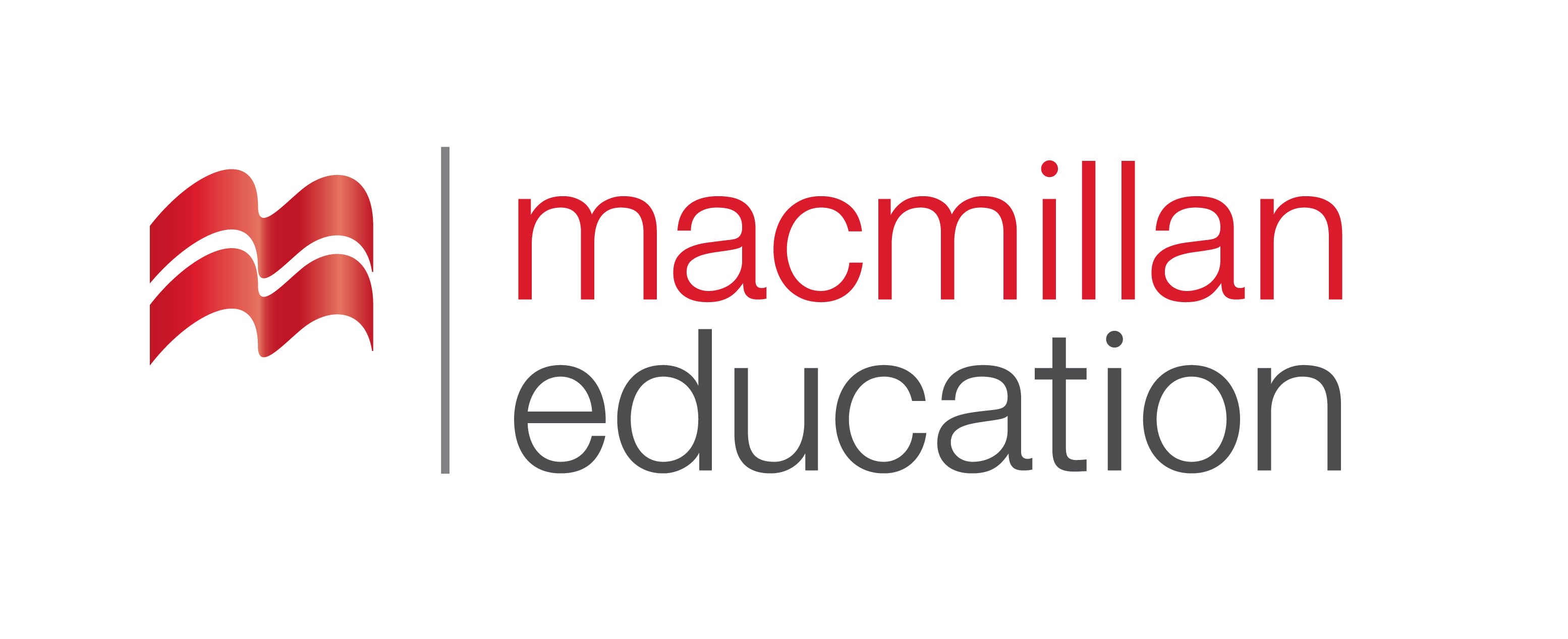 press release
In a …………………………yesterday, the company warmly welcomed the new proposals.
fundraising
(n.) 
ფანდრაიზინგი - ორგანიზებული საქმიანობა თანხის მოზიდვის მიზნით საქველმოქმედო და პოლიტიკურ ორგანიზაციებში
trade union
(n.)
პროფესიული კავშირი
for-profit
(adj.)
კომერციული ორგანიზაცია
Vocabulary
ლექსიკა
retiree
(n.)
პენსიაში გასული ადამიანი, პენსიონერი
to refrain
(v.)
თავშეკავება (ქმედების შესრულებისგან)
Vocabulary
ლექსიკა
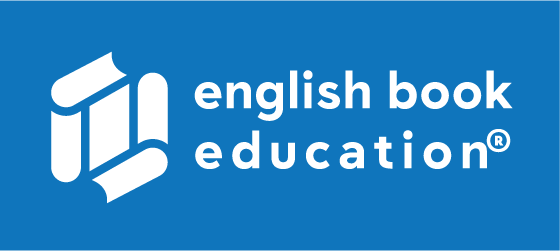 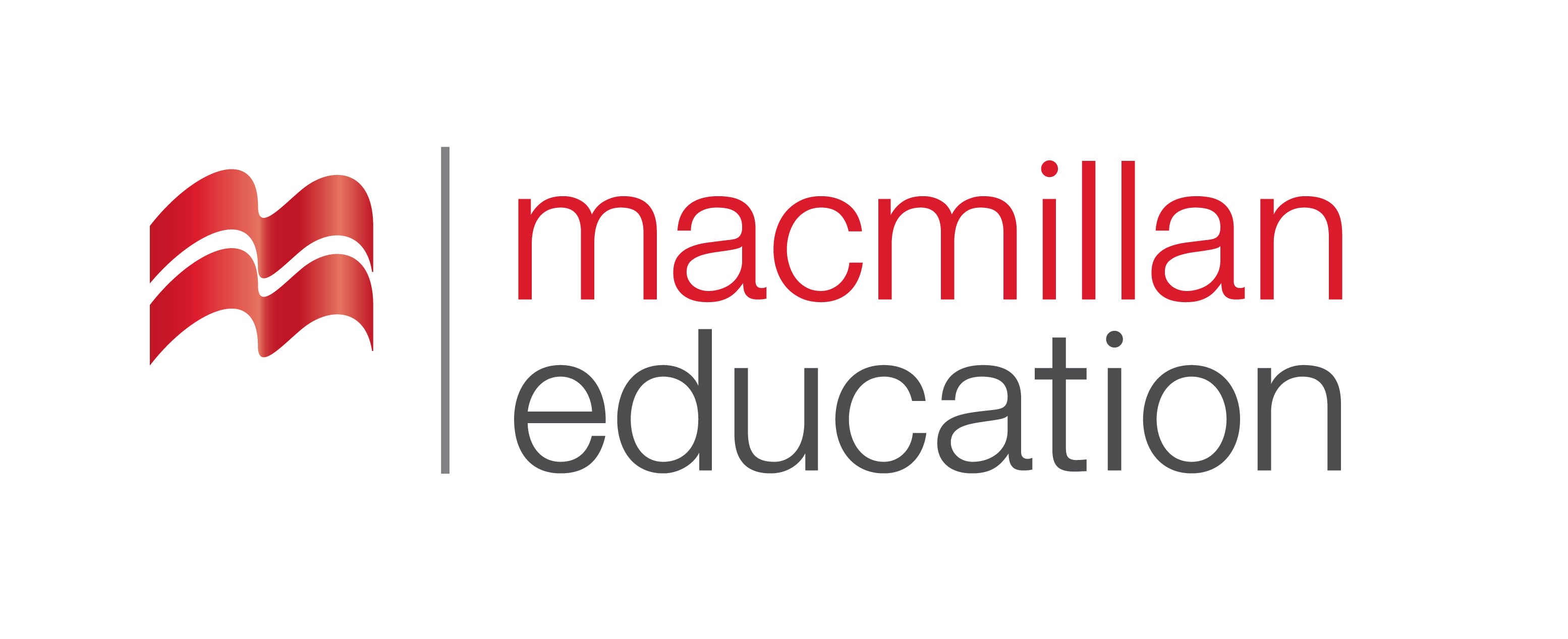 fundraising
(n.)
ფანდრაიზინგი - ორგანიზებული საქმიანობა თანხის მოზიდვის მიზნით საქველმოქმედო და პოლიტიკურ ორგანიზაციებში
The dinner is a fundraising event for the museum.
Vocabulary
ლექსიკა
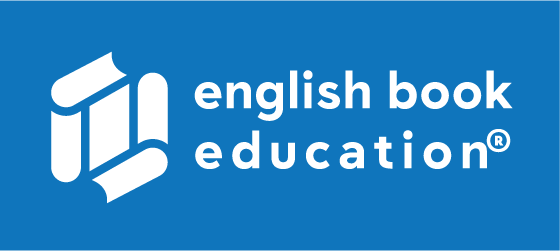 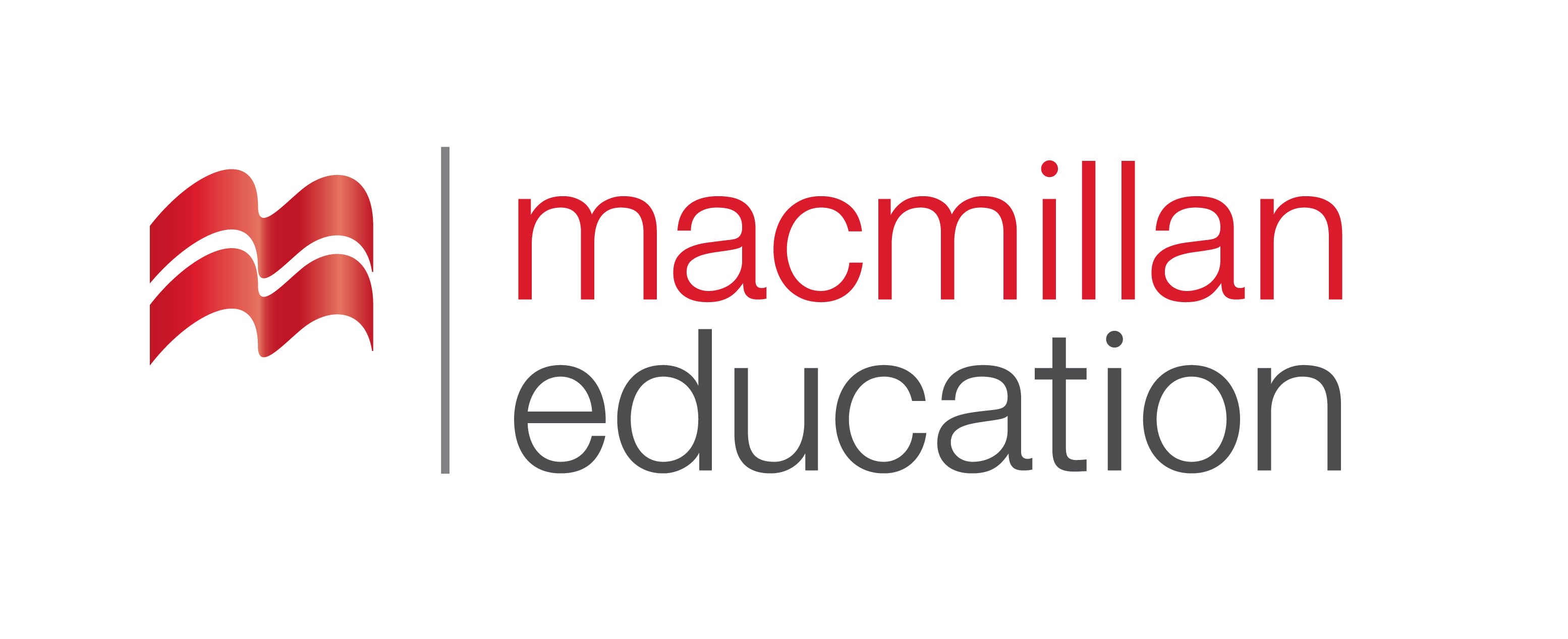 trade union
(n.)
პროფესიული კავშირი
The government's proposals have been strongly criticised by the trade unions.
Vocabulary
ლექსიკა
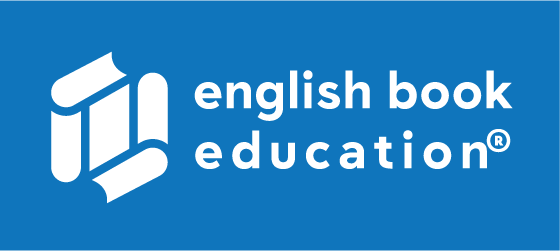 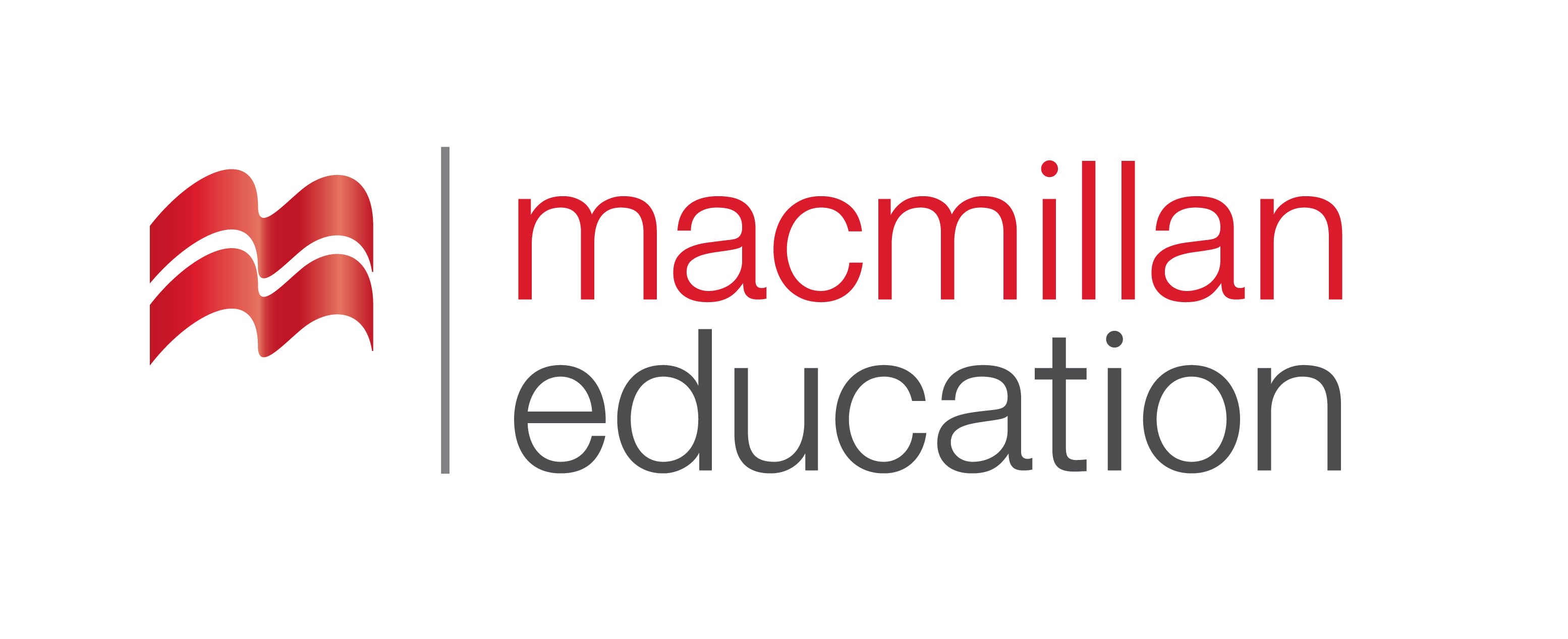 to refrain 
(v.)
თავშეკავება (ქმედების შესრულებისგან)
We refrained from talking until we knew that it was safe.
Vocabulary
ლექსიკა
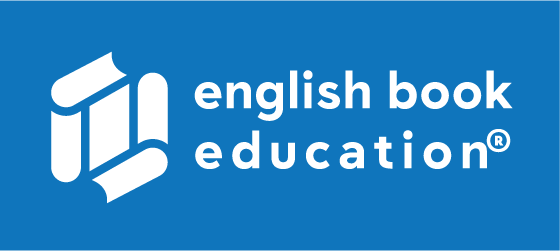 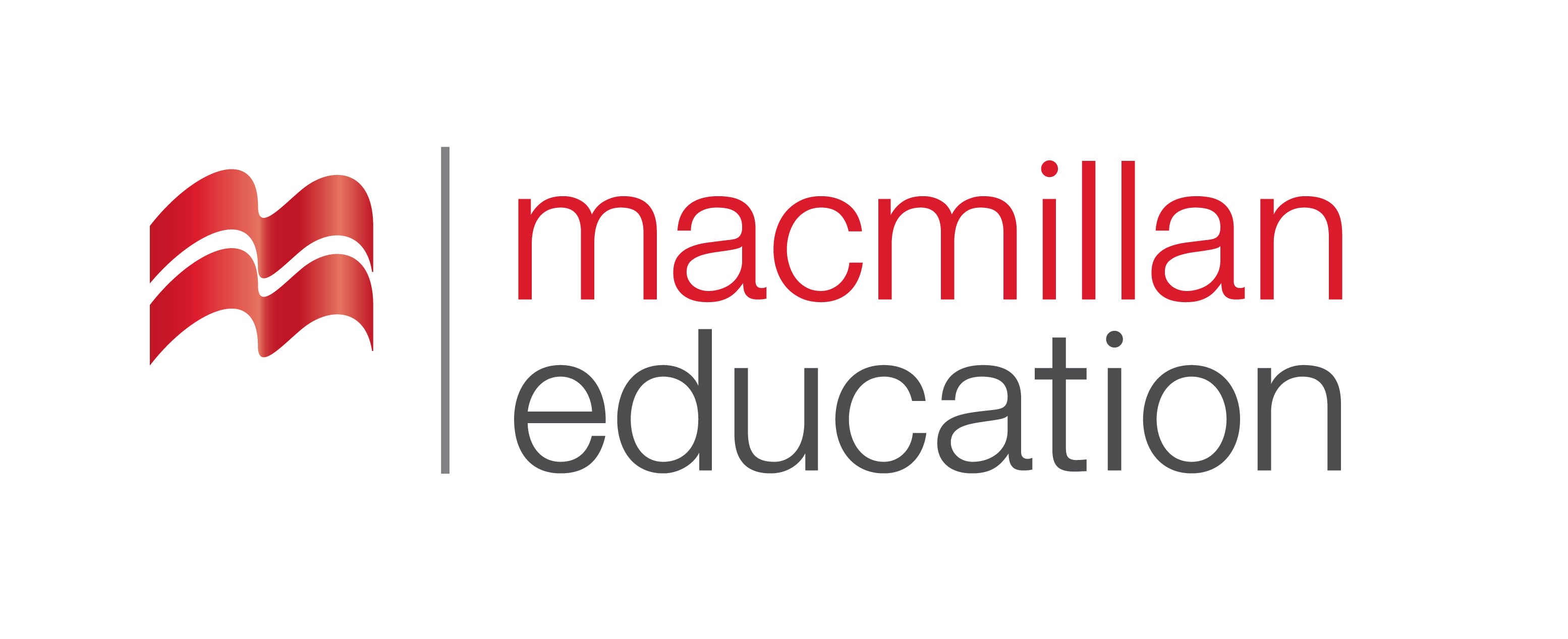 retiree
(n.)
პენსიაში გასული ადამიანი, პენსიონერი
The neighbourhood is a mixture of retirees and single professionals.
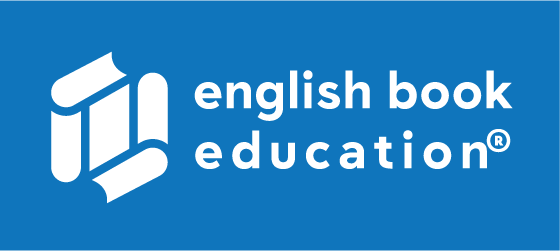 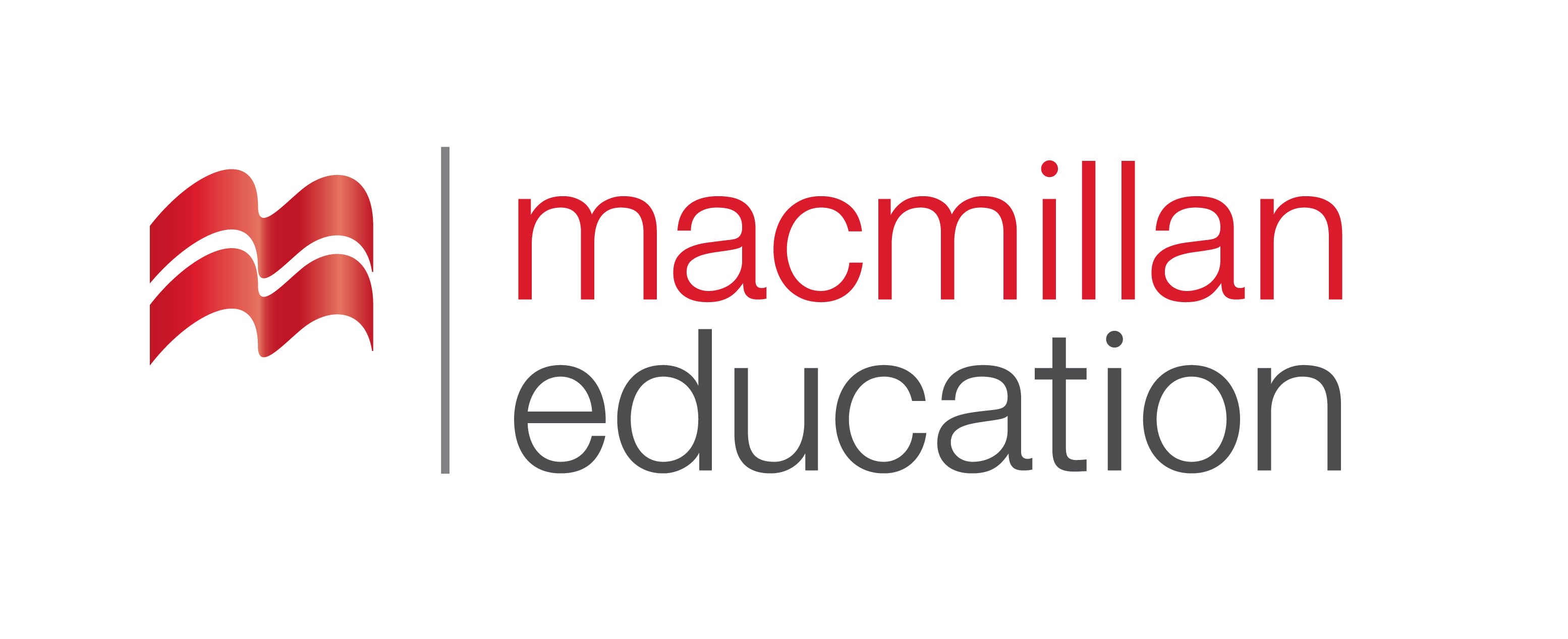 Vocabulary
ლექსიკა
for-profit
(adj.)
კომერციული ორგანიზაცია
The law here allows hospitals to be operated on a for-profit basis.
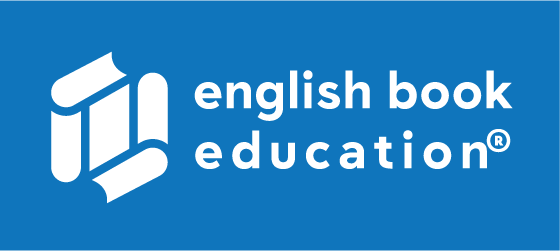 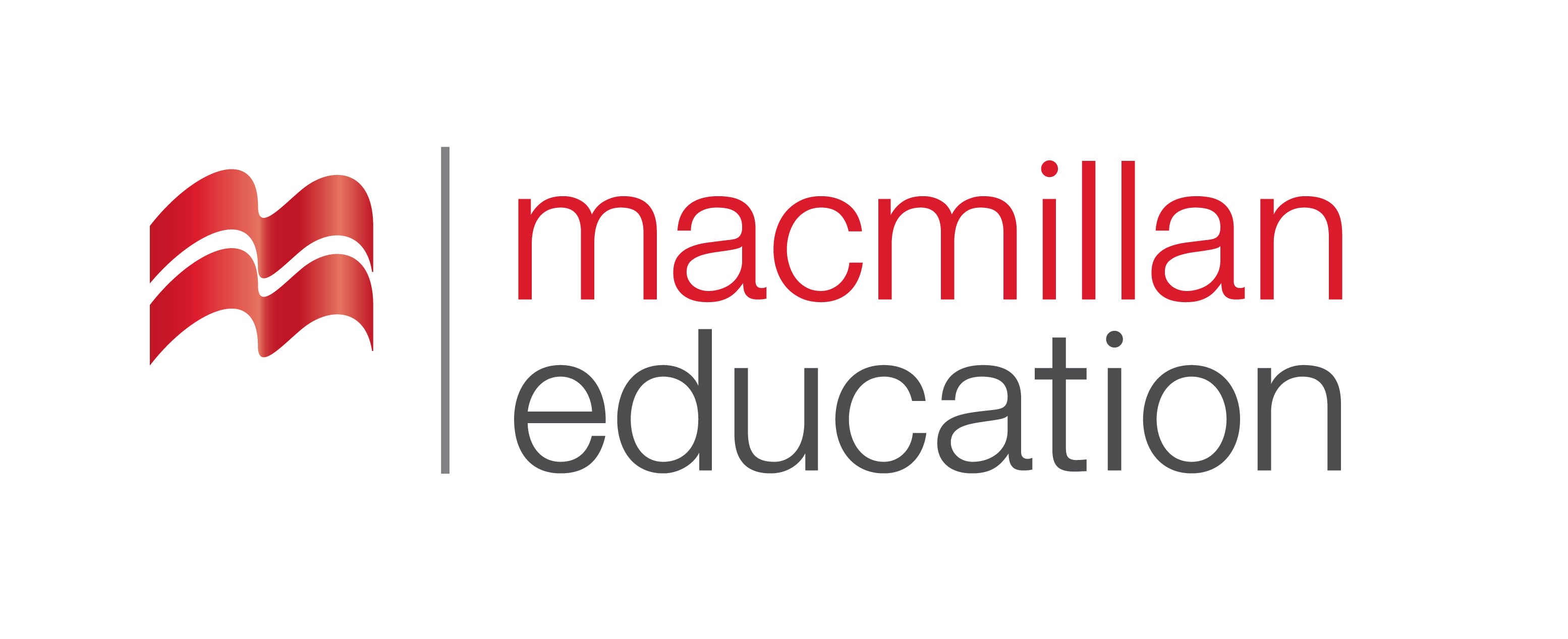 Reading Comprehension
წაკითხულის გააზრება
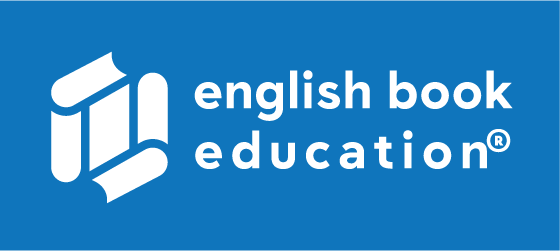 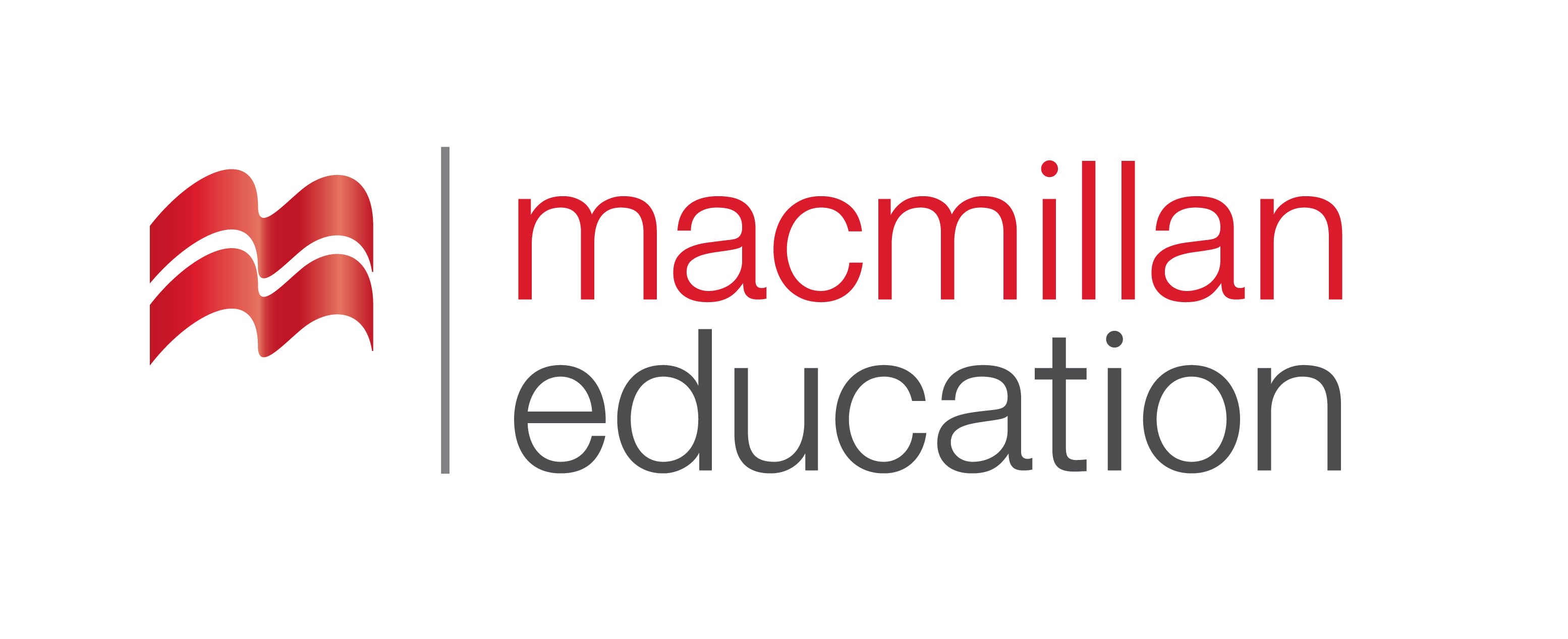 Reading Comprehension
წაკითხულის გააზრება
What does PR include?
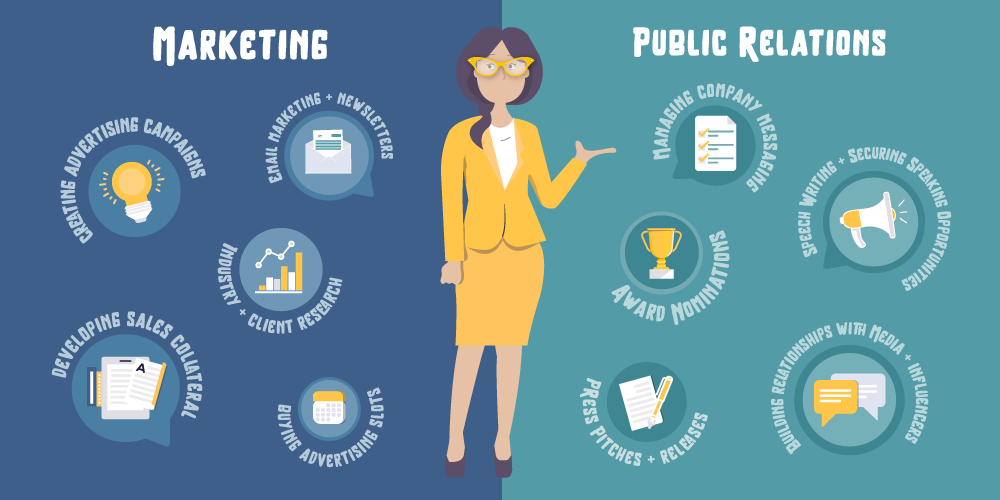 How does it differ from marketing?
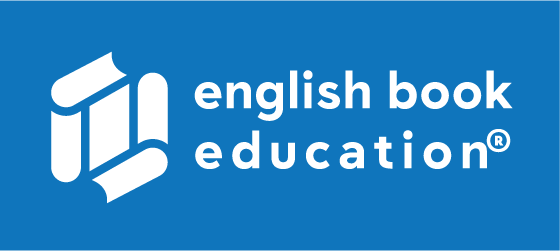 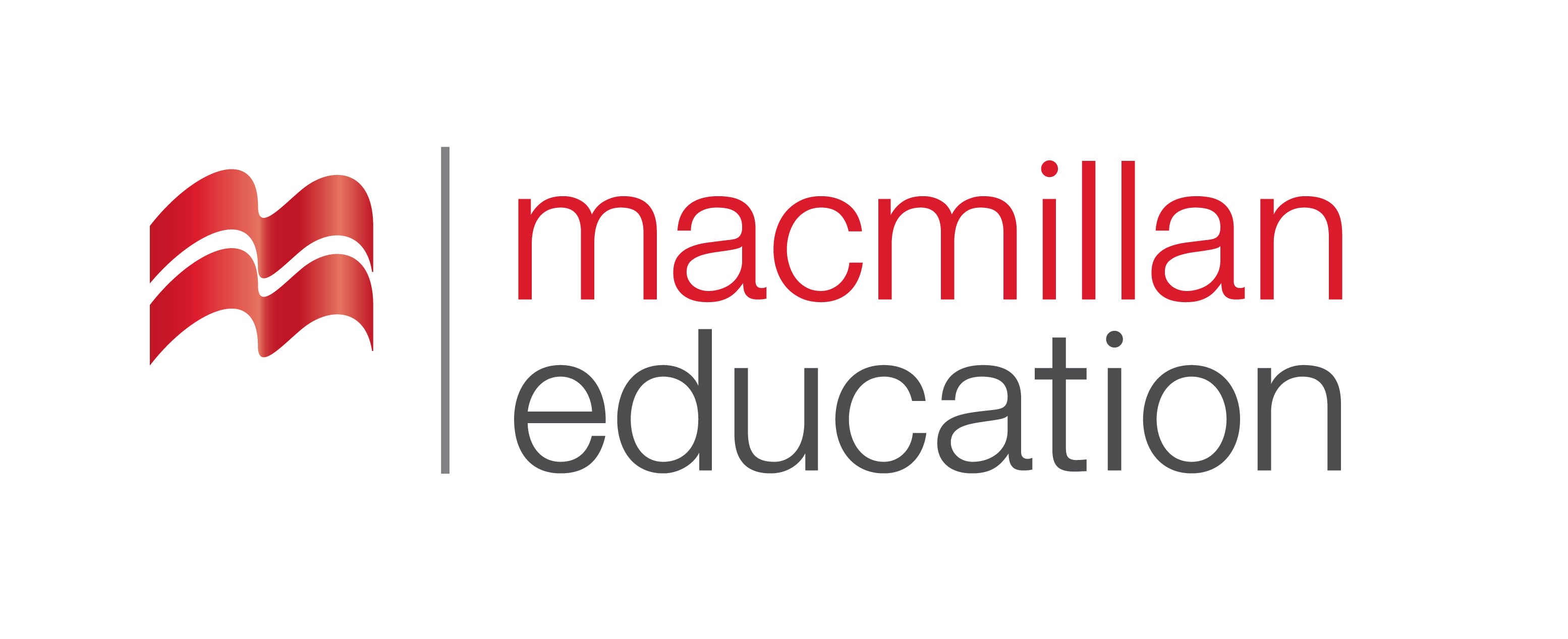 The scope of public relations
Public relations covers many aspects of communications between organisations and individuals and their various publics. Here are some examples:

Community relations
This is the relationship between the organisation and the community within which it operates. A multinational corporation, for instance, will operate within several, often very different community environments. Companies may work closely with communities (including local government representatives) to alleviate problems such as noise from late-night deliveries. Equally, companies may become actively involved in local community activities, such as fundraising for local schools and hospitals, building a strong link between the organisation and the community.
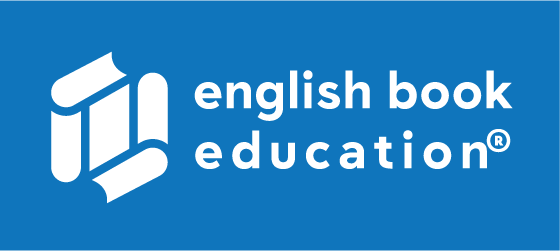 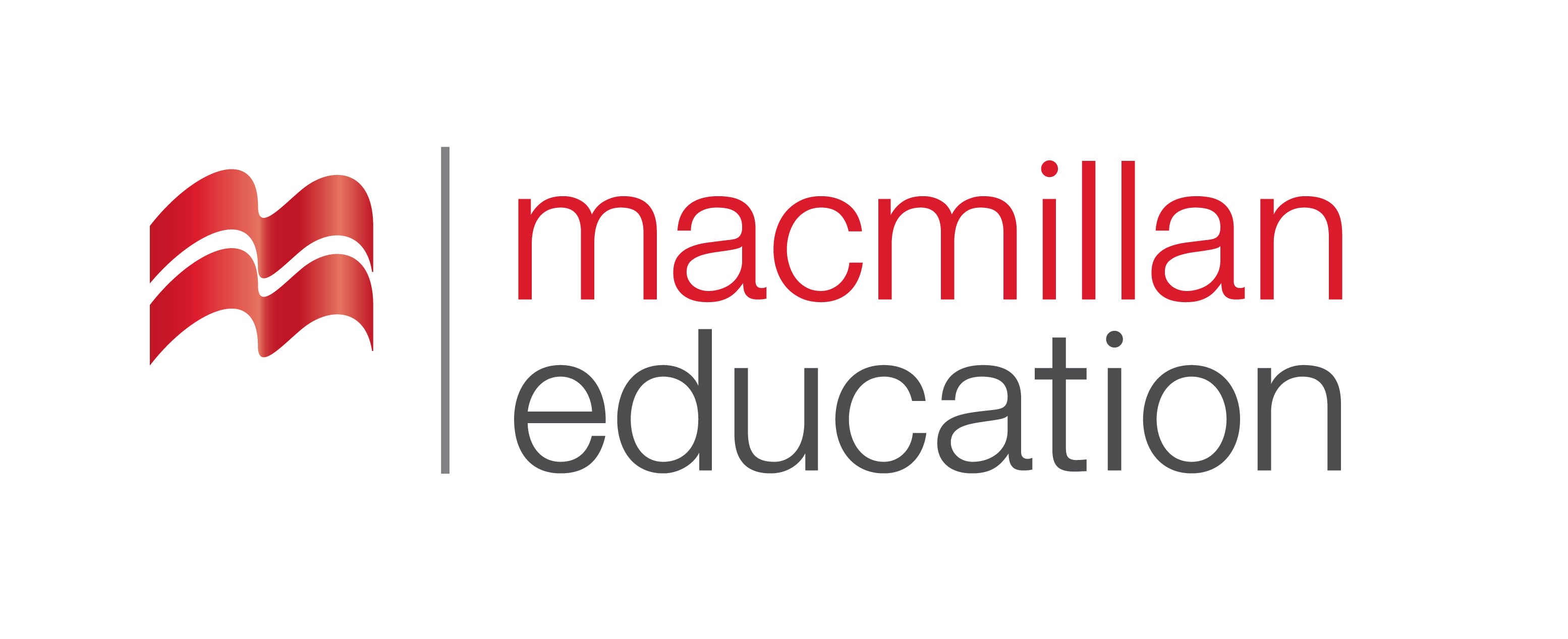 Customer relations
In increasingly competitive markets, companies seek to build longer-term relationships with their customers. Customer relations can include the development of loyalty card systems, meet-and-greet policies in hotels and stores, and how complaints are handled.

Employee relations
This is the relationship between the organisation and its employees, on both a one-to-one and one-to-group basis. ‘Employee relations’ normally includes communications with retirees, who perhaps benefit from the organisation’s pension plan. It can be argued that for a for-profit organisation,  retirees can also be viewed as customers. Employee relations is often considered as the core component of internal communications. Research has indicated that good internal communication procedures can enhance employee motivation.
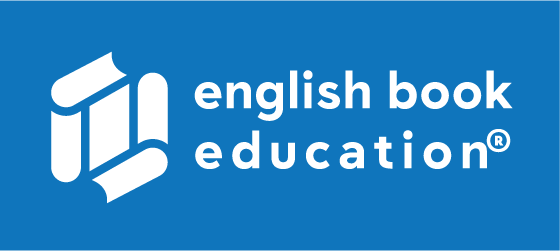 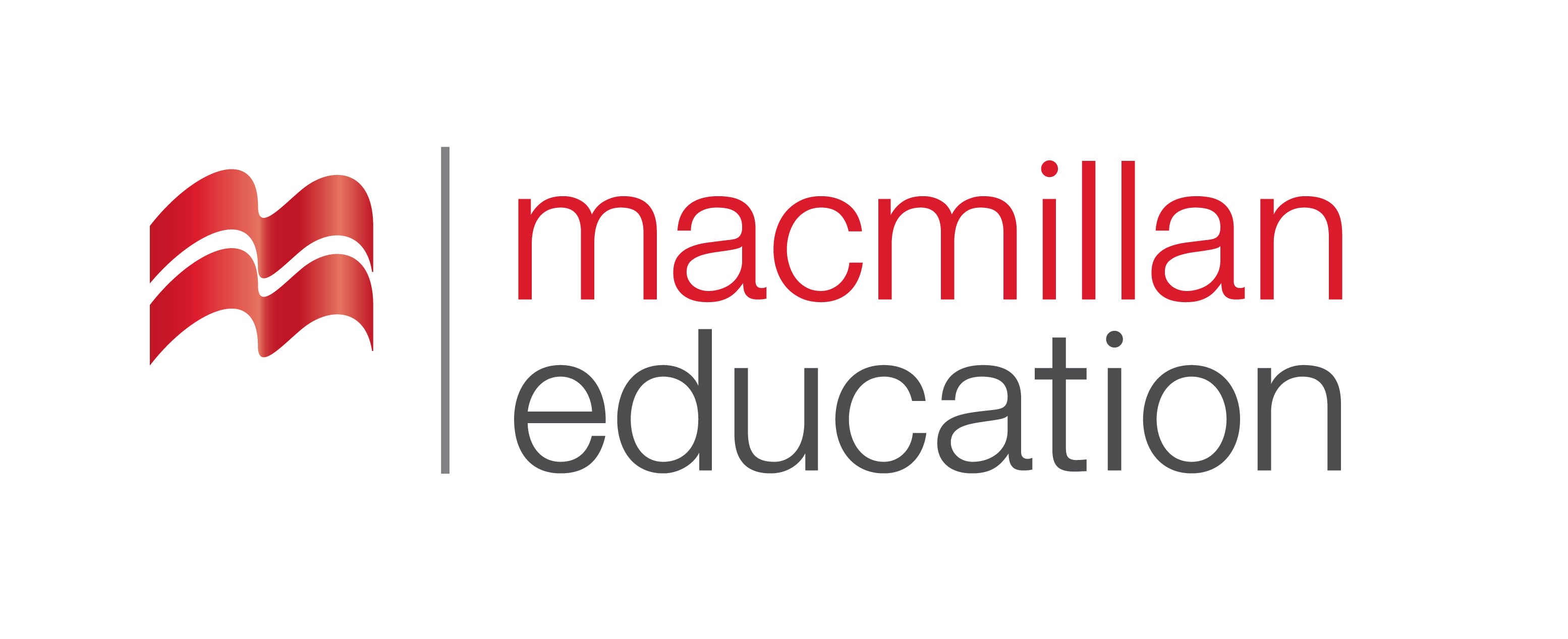 Industrial relations

This can be viewed from two perspectives. Firstly, it refers to the relationship between different companies operating within the same industrial or commercial sector. While they have to refrain from revealing company secrets, organisations can nevertheless share information that will benefit the industry as a whole, through special forums and/or through trade/professional bodies. Secondly, this can be the relationship between the organisation and the various trade unions and professional bodies that represent its employees in negotiations.
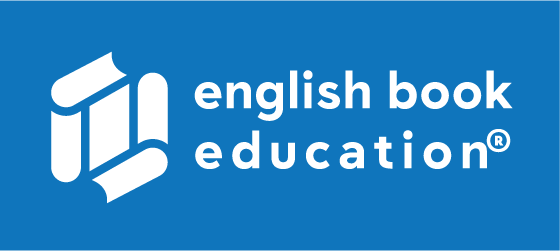 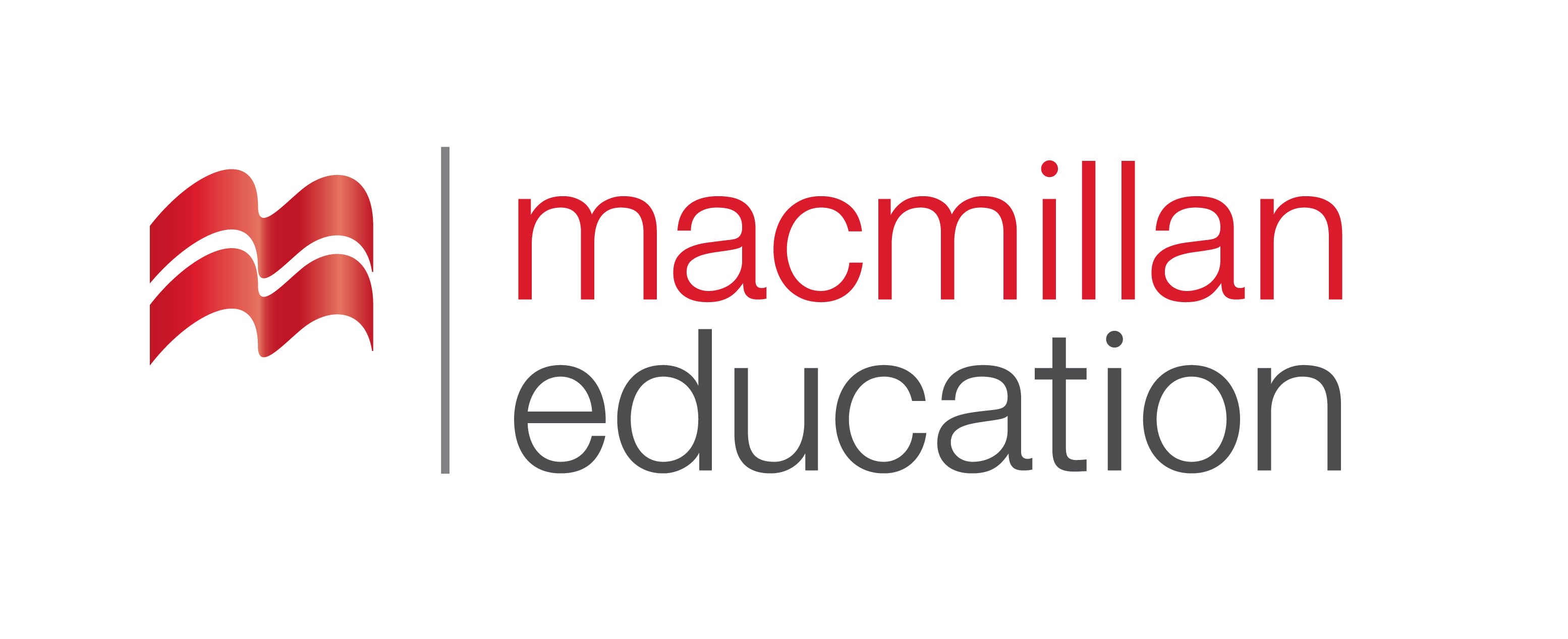 Issues management

This is also known as crisis management and is a major component of public relations. Organisations prepare plans in case a crisis or major issue arises. This can relate to human resources (such as strikes), or to products (faulty goods or contaminated food). Crisis or issues management may be used either as part of a continuing campaign or to handle a one-off specific crisis.
Reading Activity
კითხვის დავალება
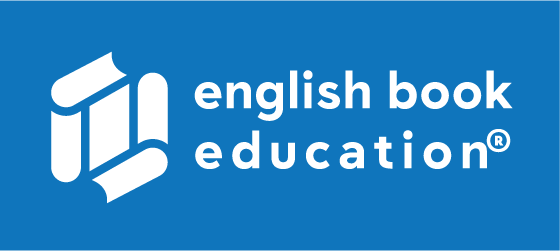 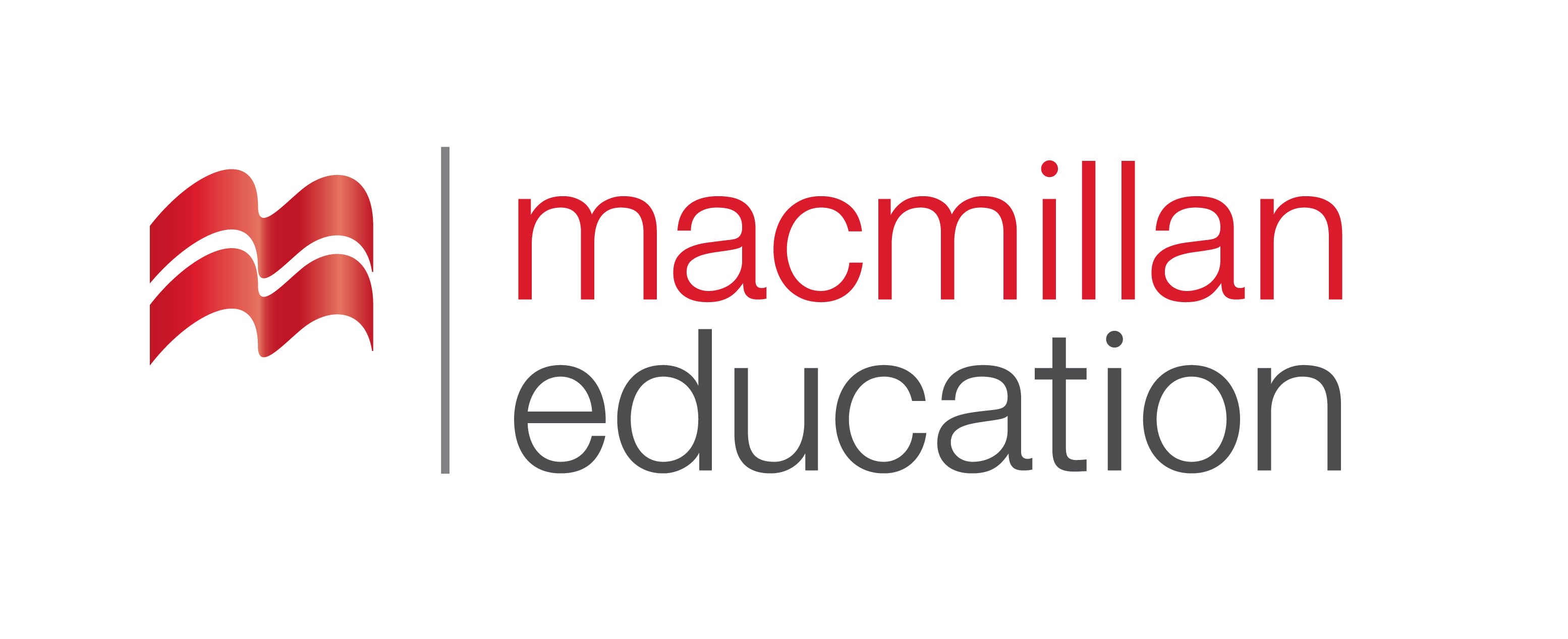 True
Reading Activity
კითხვის დავალება
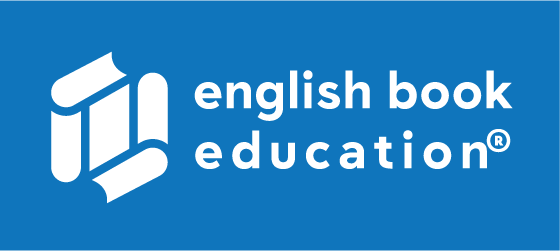 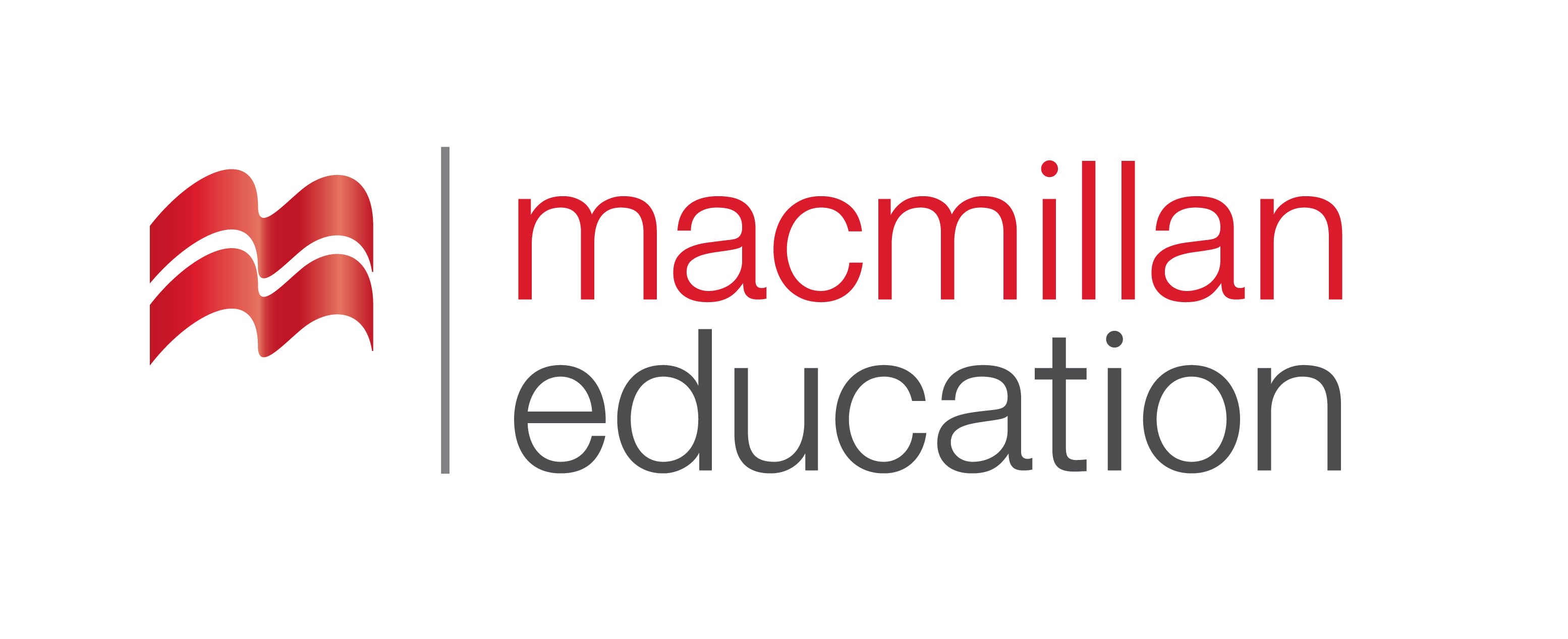 False
Reading Activity
კითხვის დავალება
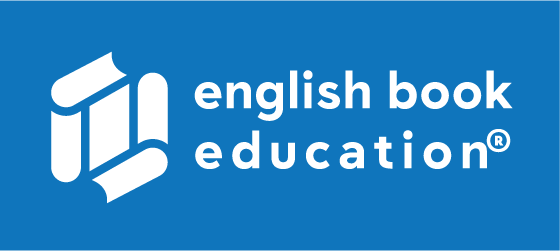 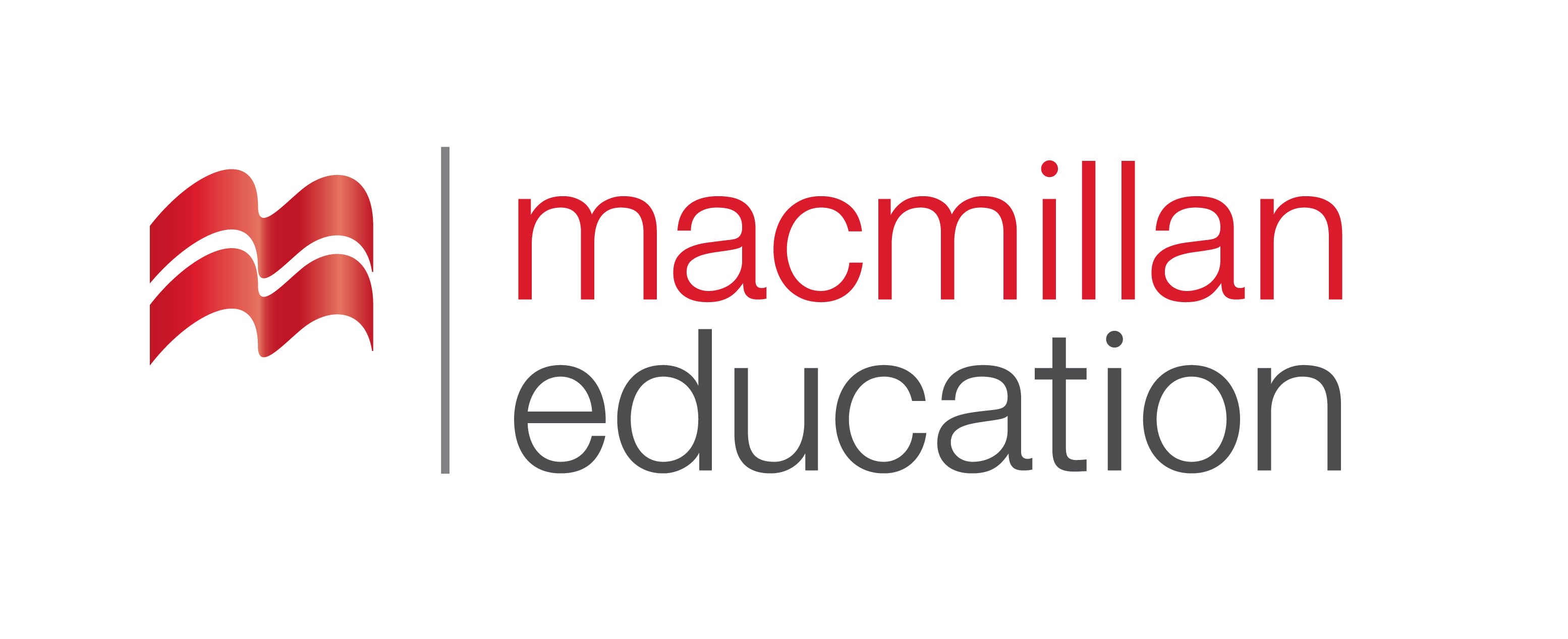 True
Reading Activity
კითხვის დავალება
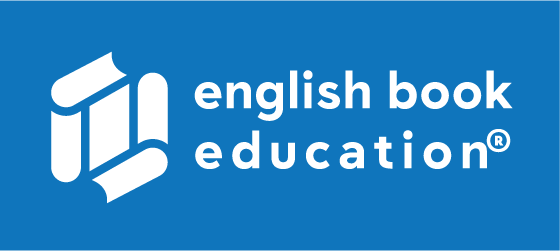 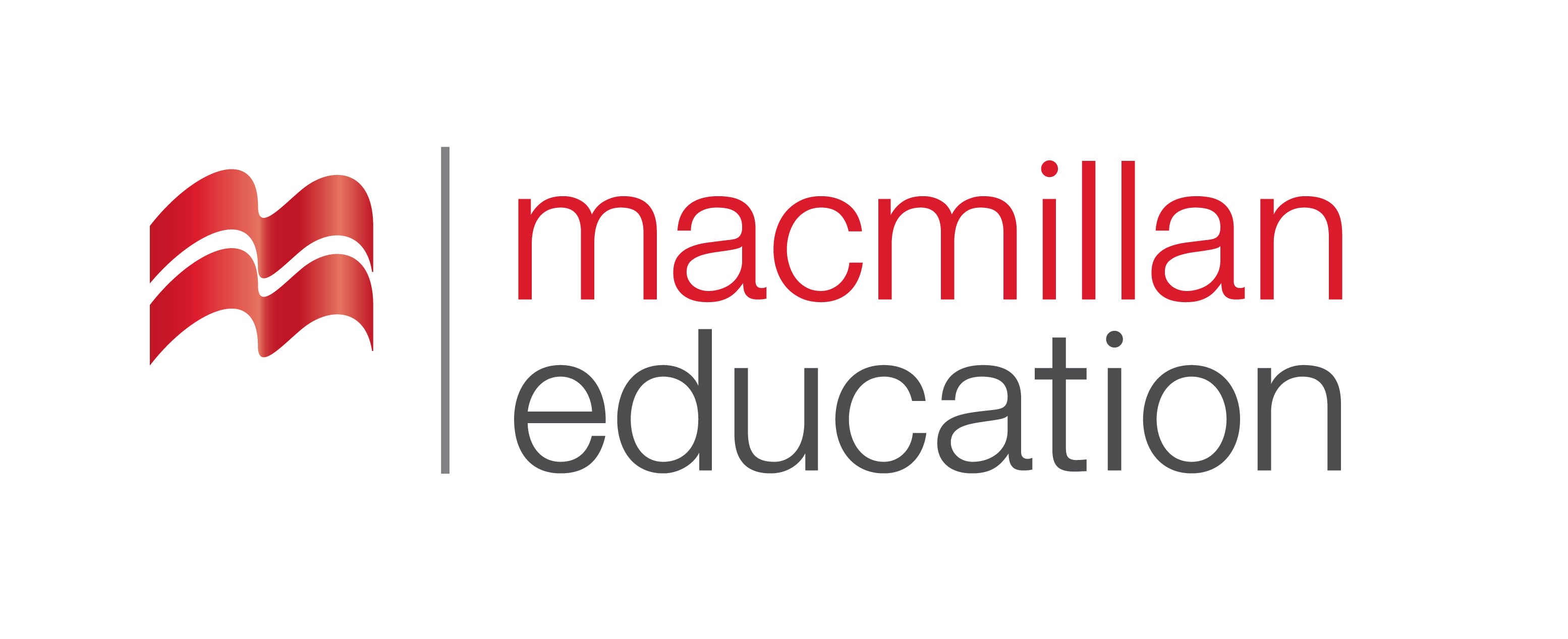 True
Grammar
გრამატიკა
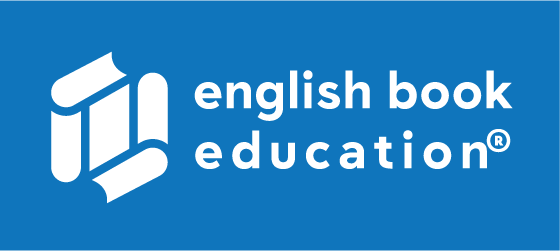 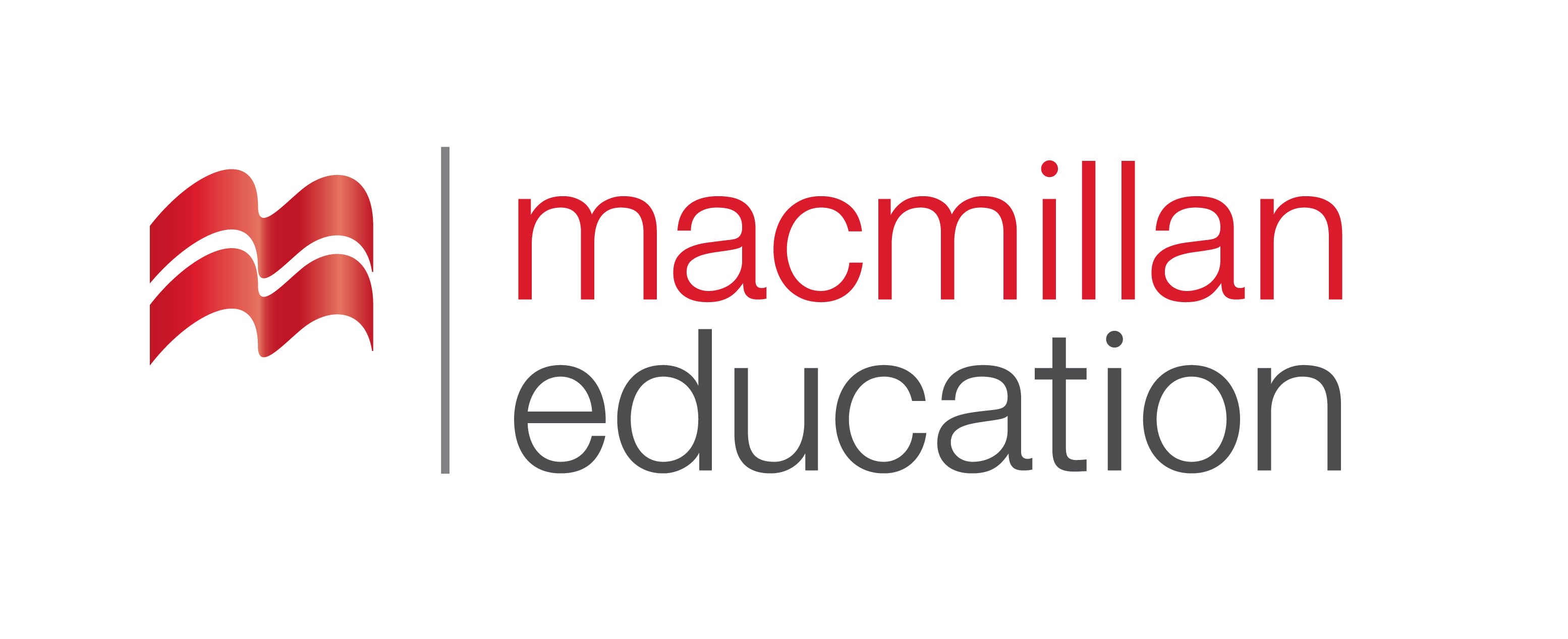 Passive Voice
Grammar
გრამატიკა
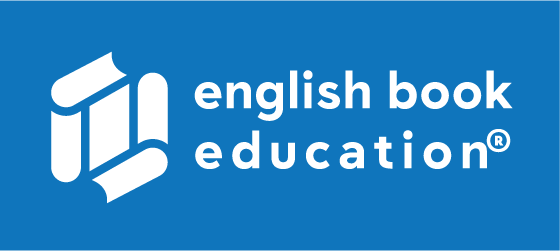 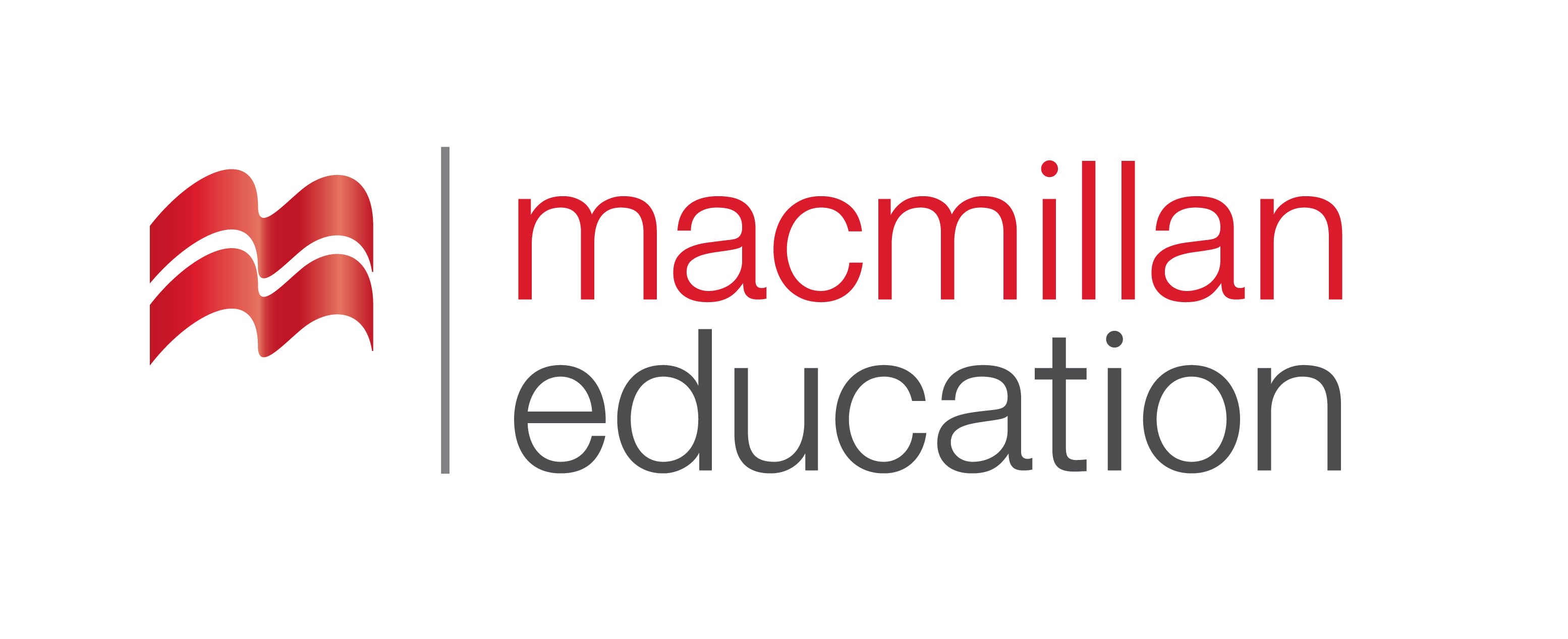 Passive Voice
Use
When we don’t know who does/did something
When it’s obvious who does/did something
When it’s not important who does/did something
When we want to emphasis new information or use a formal style
Examples 

My documents have been stolen!
The manager was arrested for fraud.
The documents have been sent to the investors.
Grammar
გრამატიკა
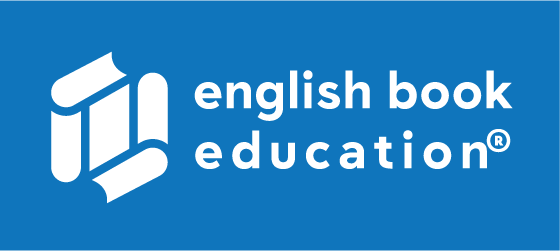 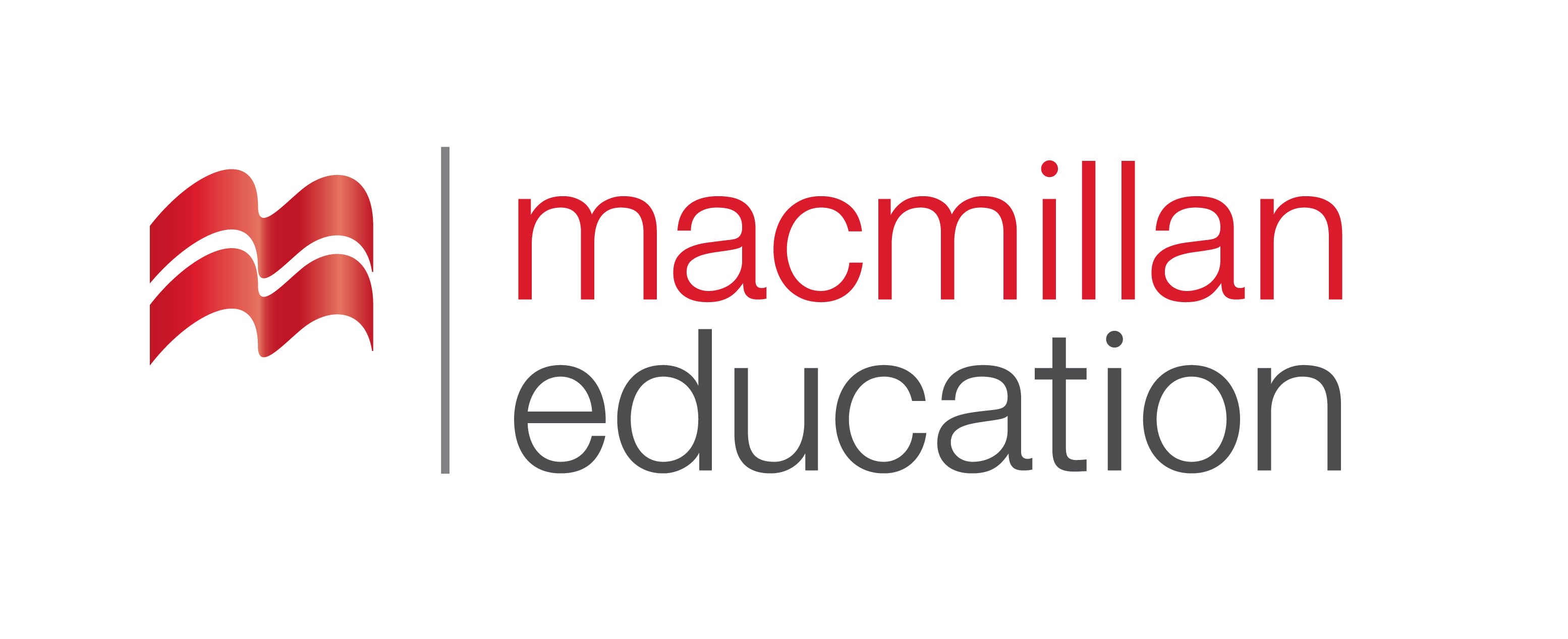 Present Simple
Passive

am/is/are + past participle

A press release is issued almost every week.
Active


PR department issues a  press release almost every week.
Grammar
გრამატიკა
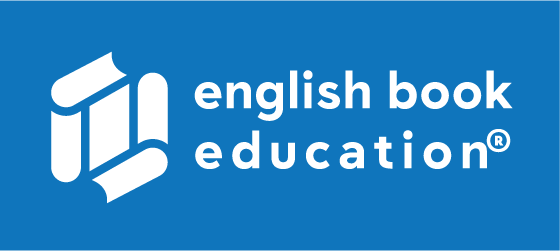 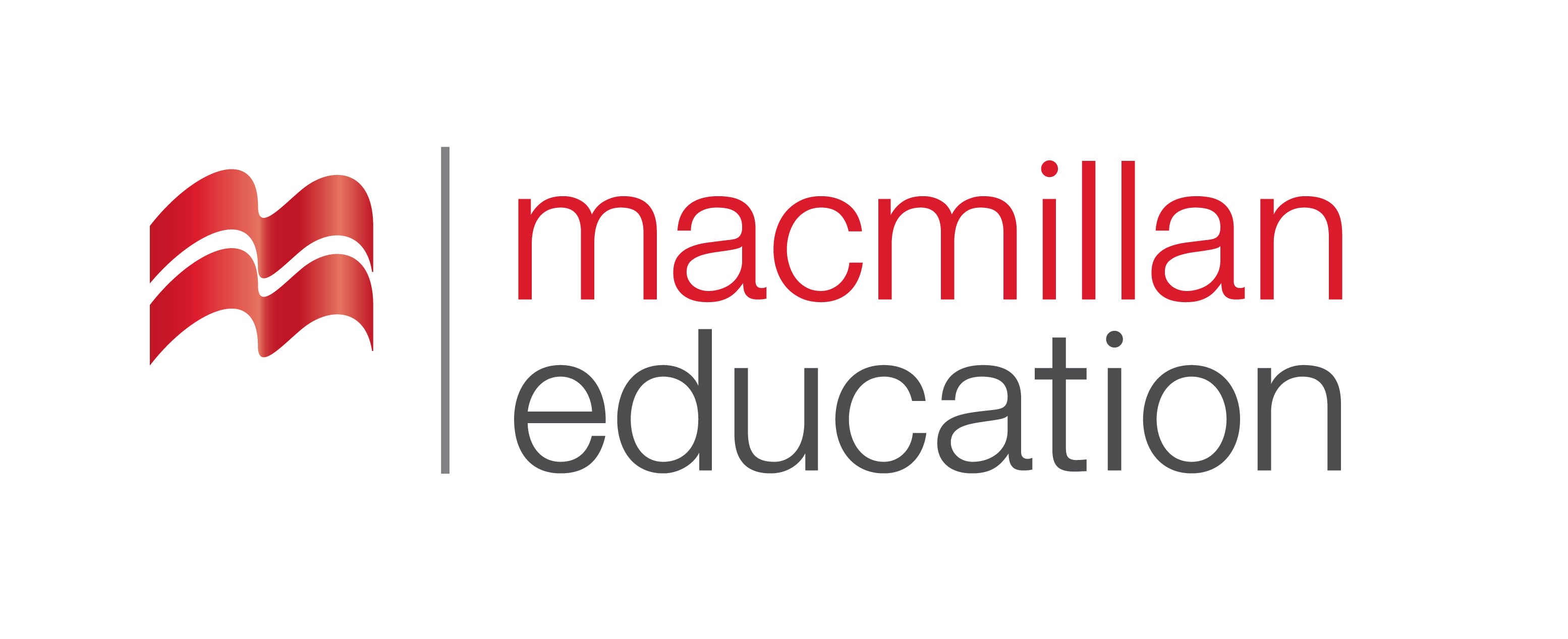 Past Simple
Passive

was/were + past participle

The meeting was cancelled.
Active


They cancelled the meeting.
Grammar
გრამატიკა
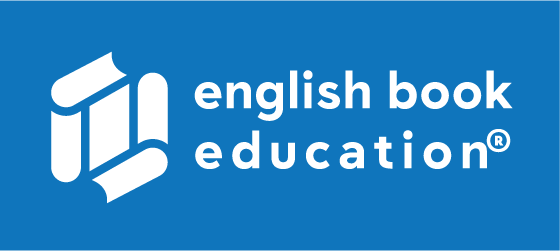 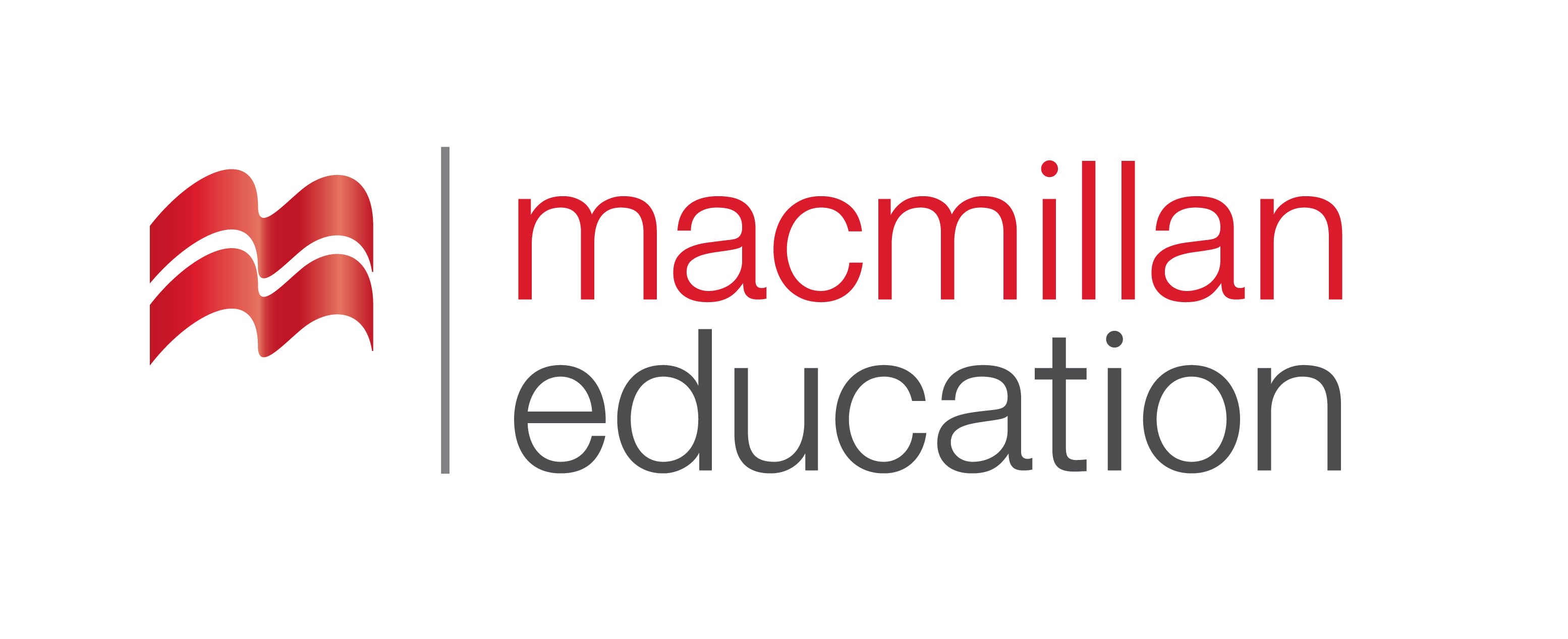 Future Simple
Active


They will inform the investors about the decision.
Passive

will + be + past participle

The investors will be informed.
Grammar
გრამატიკა
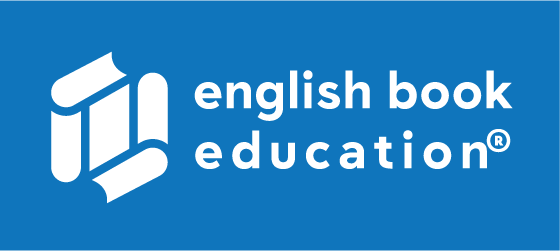 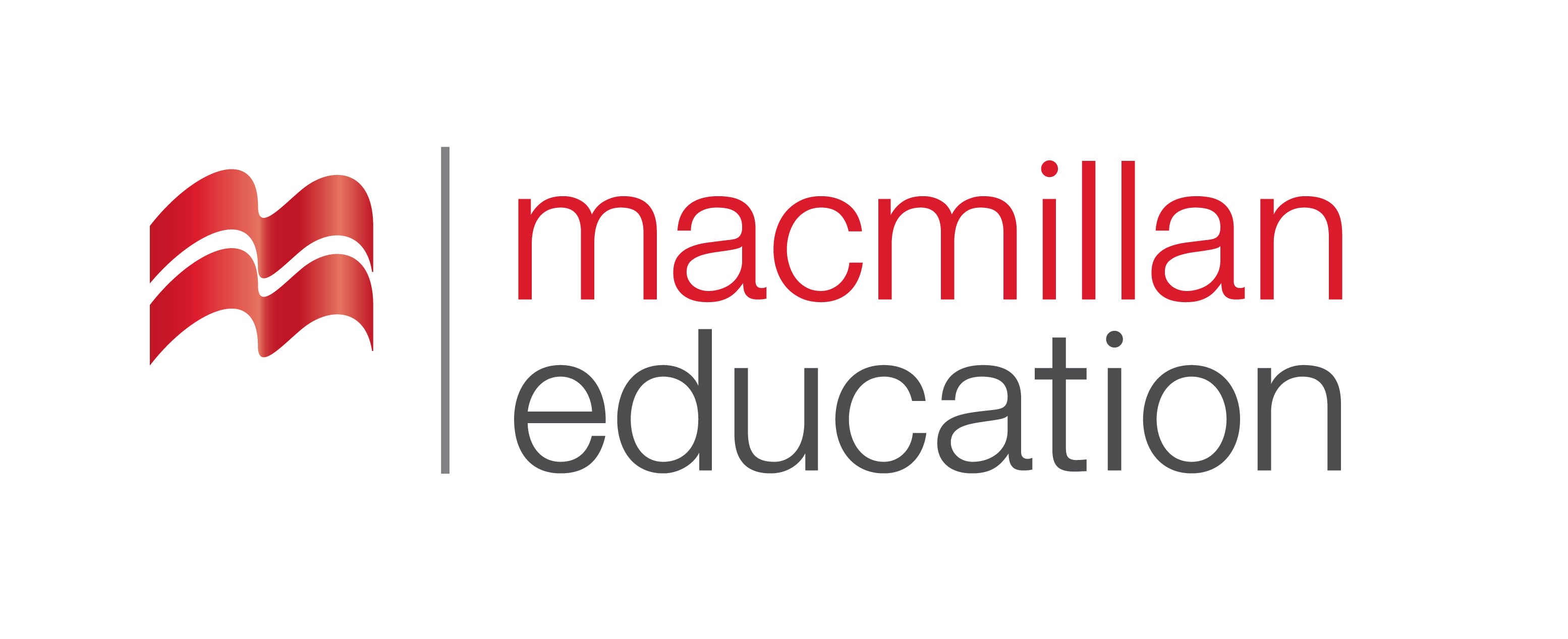 Present Perfect
Active

The team members have completed the task successfully.
Passive

have / has + been + past participle
The task has been completed by the team members.
Grammar Activity
გრამატიკის დავალება
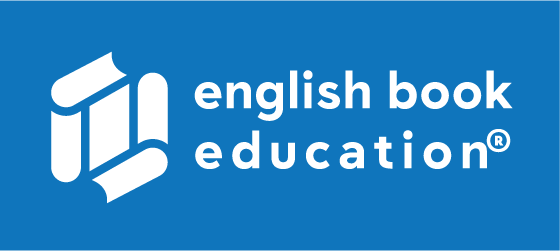 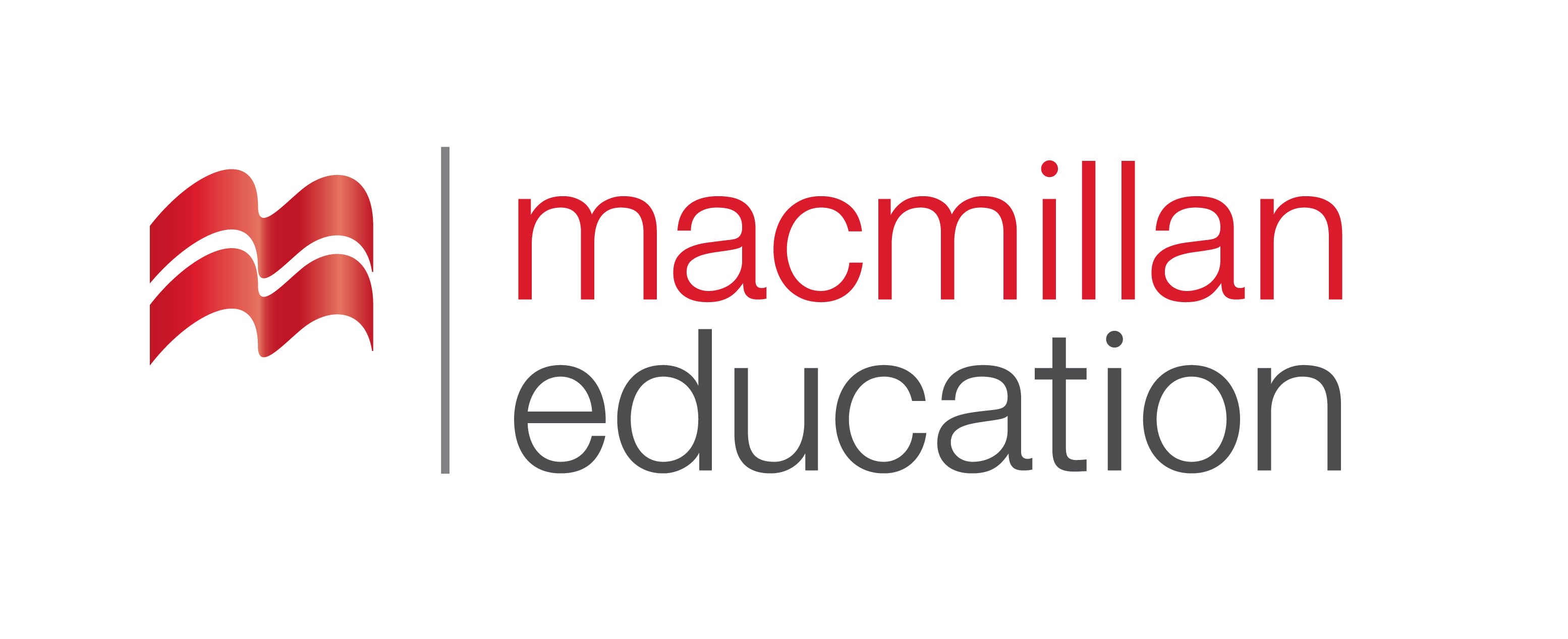 Someone was / has  left their wallet on the floor.
Grammar Activity
გრამატიკის დავალება
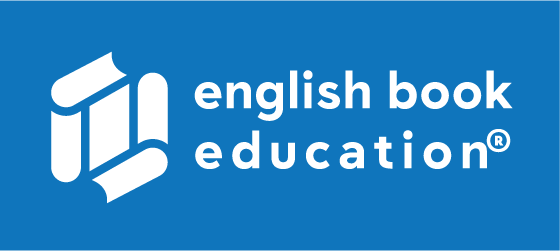 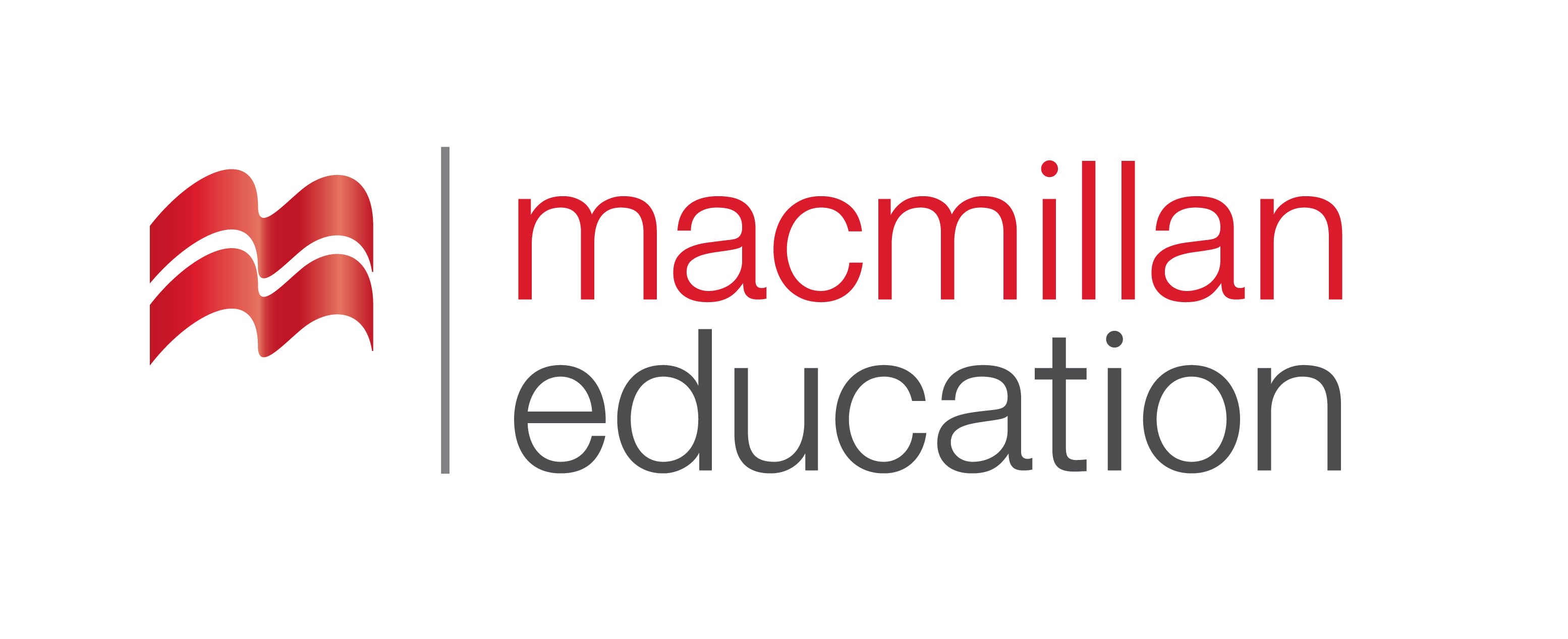 The prime minister was / has  criticised for his recent actions.
Grammar Activity
გრამატიკის დავალება
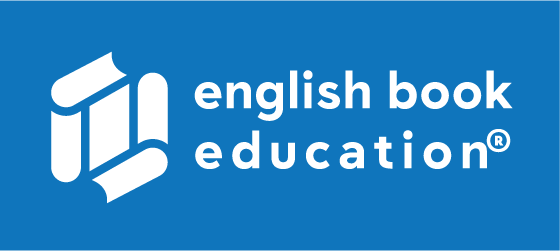 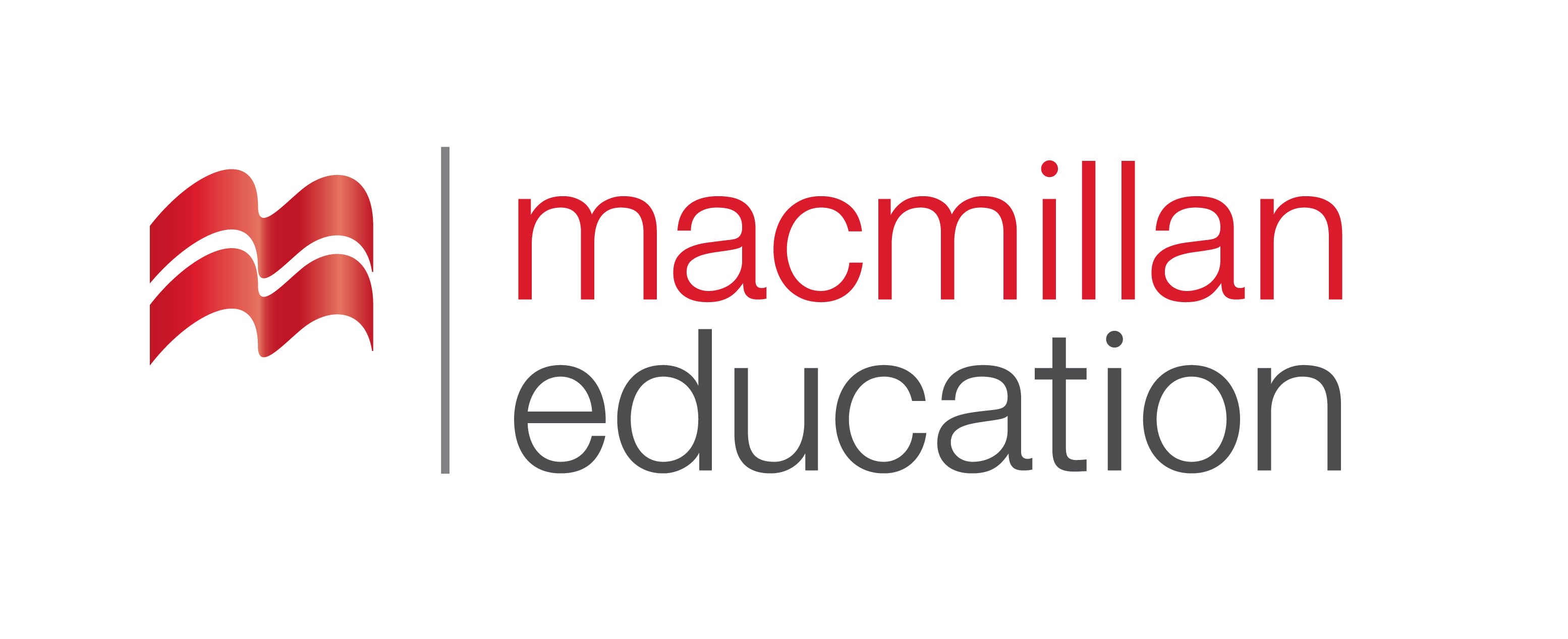 The important documents  were / have been stolen.
Grammar Activity
გრამატიკის დავალება
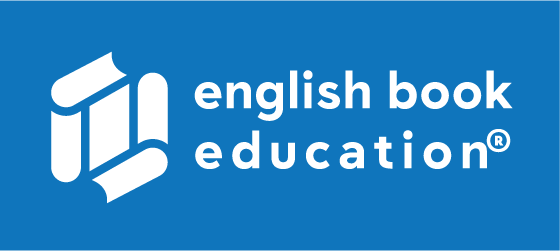 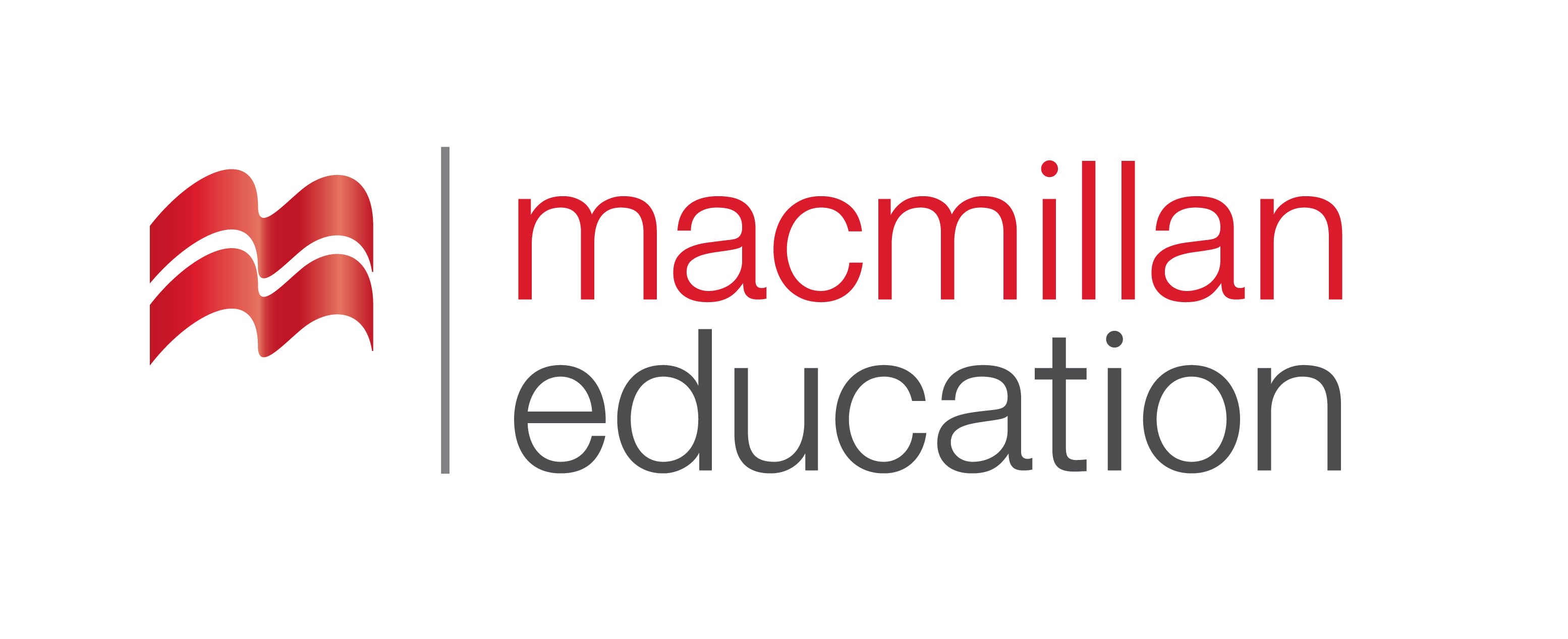 Your cheque  was / has been sent last Friday.
Grammar Activity
გრამატიკის დავალება
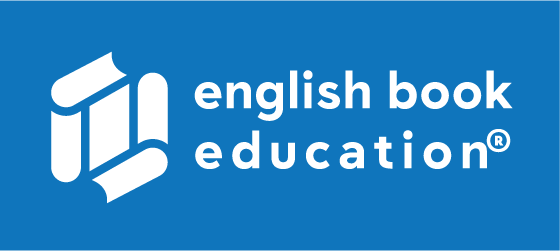 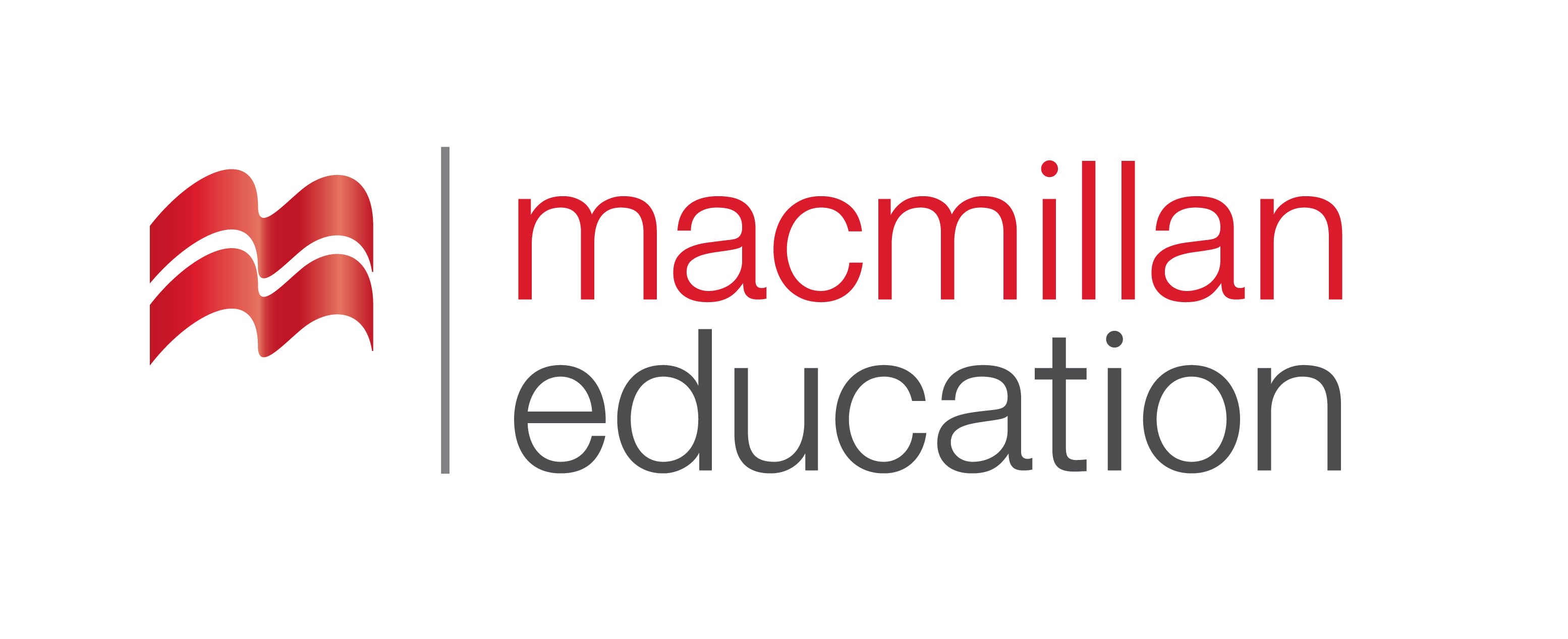 The strategy of the company will be / is  presented  next week.
Vocabulary
Summary                     
გაკვეთილის შეჯამება
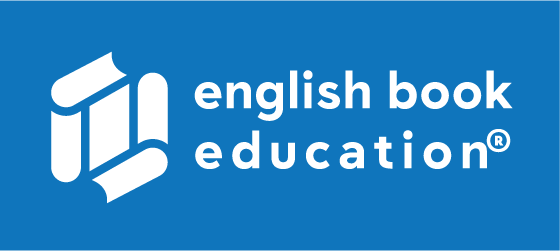 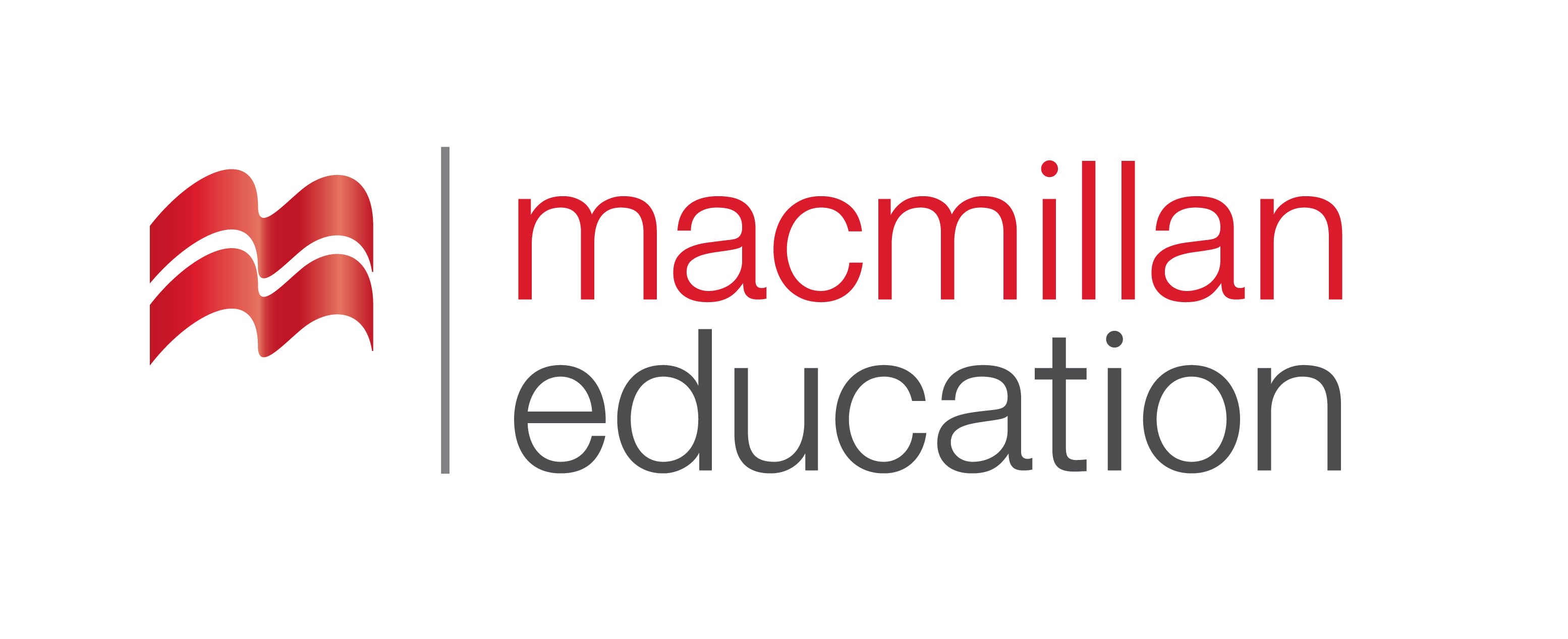 Reading about Public Relations
Grammar: Passive Voice
Marketing
მარკეტინგი
Homework 
საშინაო დავალება
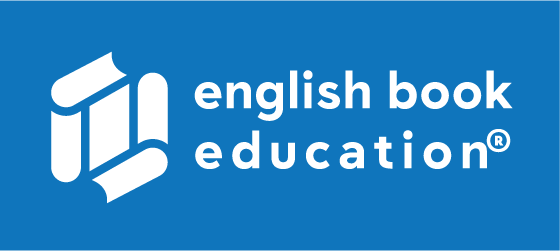 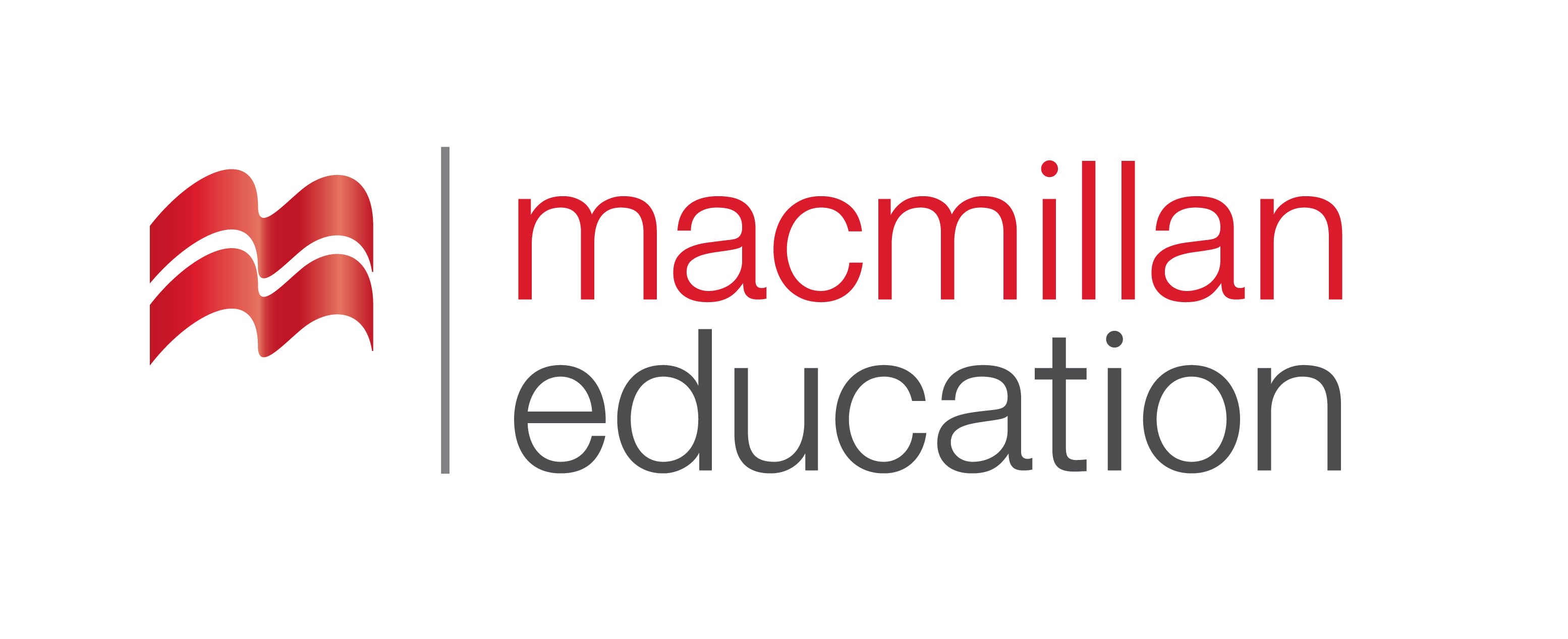 Write a paragraph about a famous PR campaign that you know of.
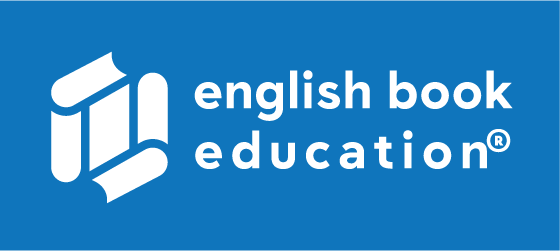 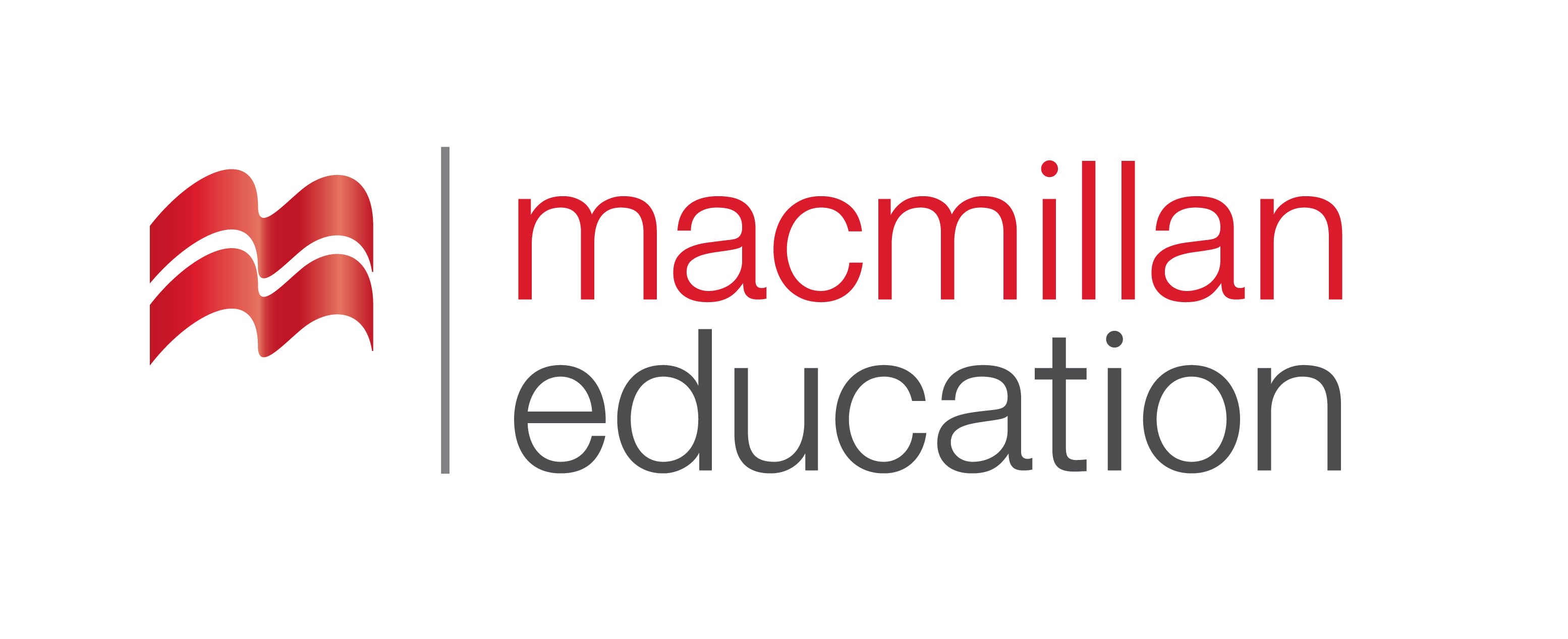 Taco Bell is an American fast-food restaurant. When it began its Taco Bell Hotel & Resort in Palm Springs, California, last June, reservations sold out in less than two minutes. Taking advantage of the experiential space, Taco Bell catered to its biggest fans when it refurbished an entire hotel to create a destination. The brand worked for two years on the project, which was also a hit on Instagram. 400 people from 21 states stayed at the hotel during the four days it was open. Online, the campaign generated 4.4 billion impressions and more than 5,000 articles from news outlets.